-5 to 5
Why are you doing this?
Arguing to 100
Observation: Every conversation has a moral framework
lowest  evil
highest good
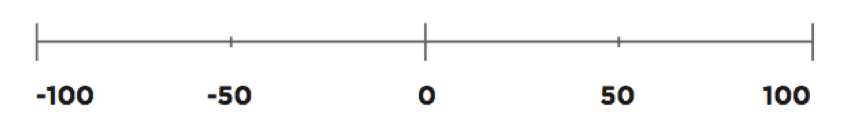 Example: Trump’s redefinition of 100 and -100 in American politics
Inequality
Equality
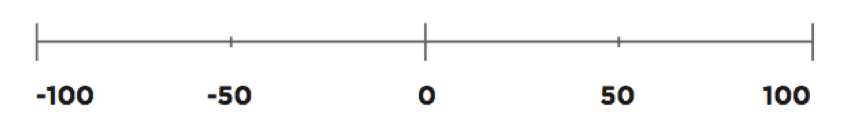 Before
American decline
American greatness
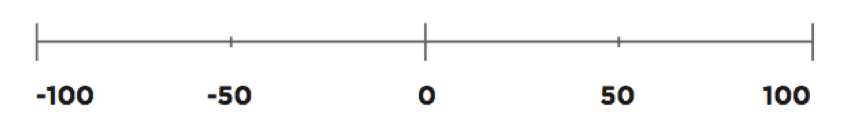 After
Example: Jobs’s redefinition of 100 and -100 in computing
Unintelligible 
(low sophistication)
Unintelligible
(high sophistication)
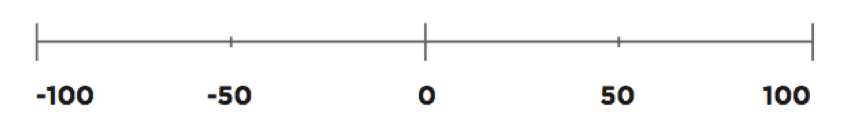 Before
Empowering everyone with 
simplicity plus power
Unusably complex
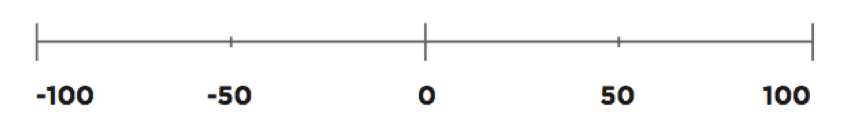 After
Example: MLK’s redefinition of 100 and -100 in race relations
Before
Not a big enough issue
Judged by content of  
character (colorblind society)
Judged by color 
of skin
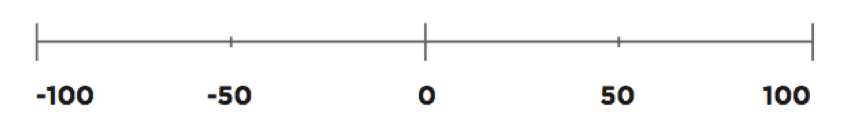 After
Example: The green movement’s redefinition of 100 and -100 in energy
Unavailability or
insecurity
Availability or
security
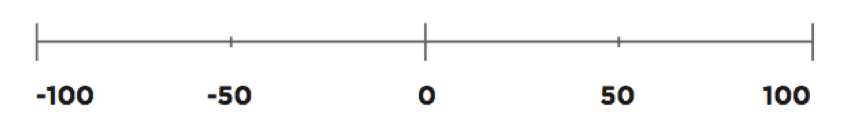 Before
Not green/renewable
(more fossil fuels)
Completely 
green/renewable
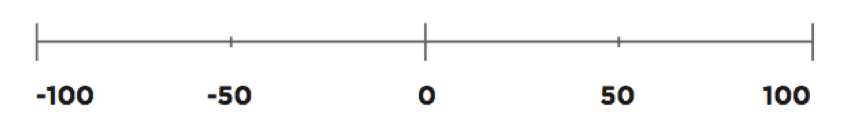 After
“Transition”/ extinction narrative
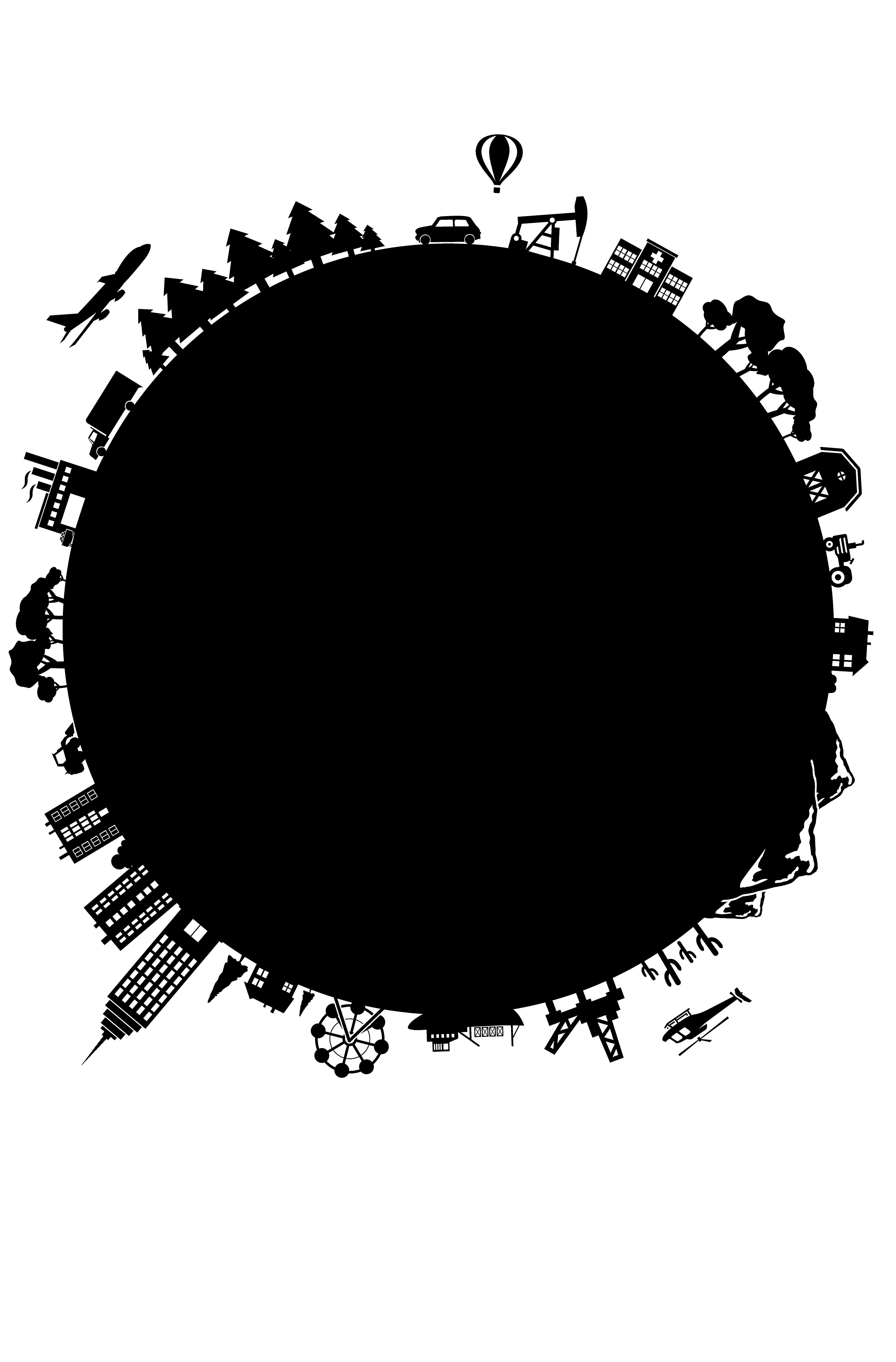 Humanity should and likely will radically reduce fossil fuel use because it 

(1) Causes climate change(2) Is replaceable by renewables
Arguing to 0
Bad persuaders accept their opponents’ definition of good and evil—even though they don’t agree with it.
1. Accept the goal (100)
Completely
green/renewable
Not green/renewable
(more fossil fuels)
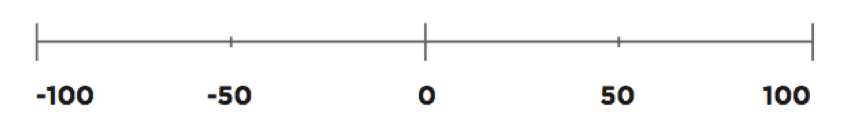 2. Argue superiority of product or policy
More fossil fuel 
development, fracking
Solar and wind subsidies,
Green New Deal
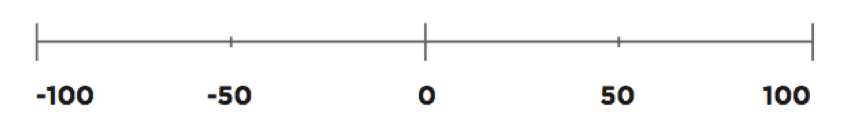 But this forces them into a disastrous position. 

Example: Shale energy
Not green/renewable
(more fossil fuels)
Completely
green/renewable
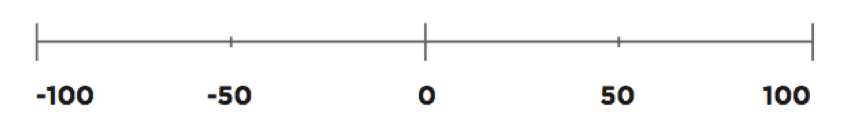 “Transition”/ extinction narrative
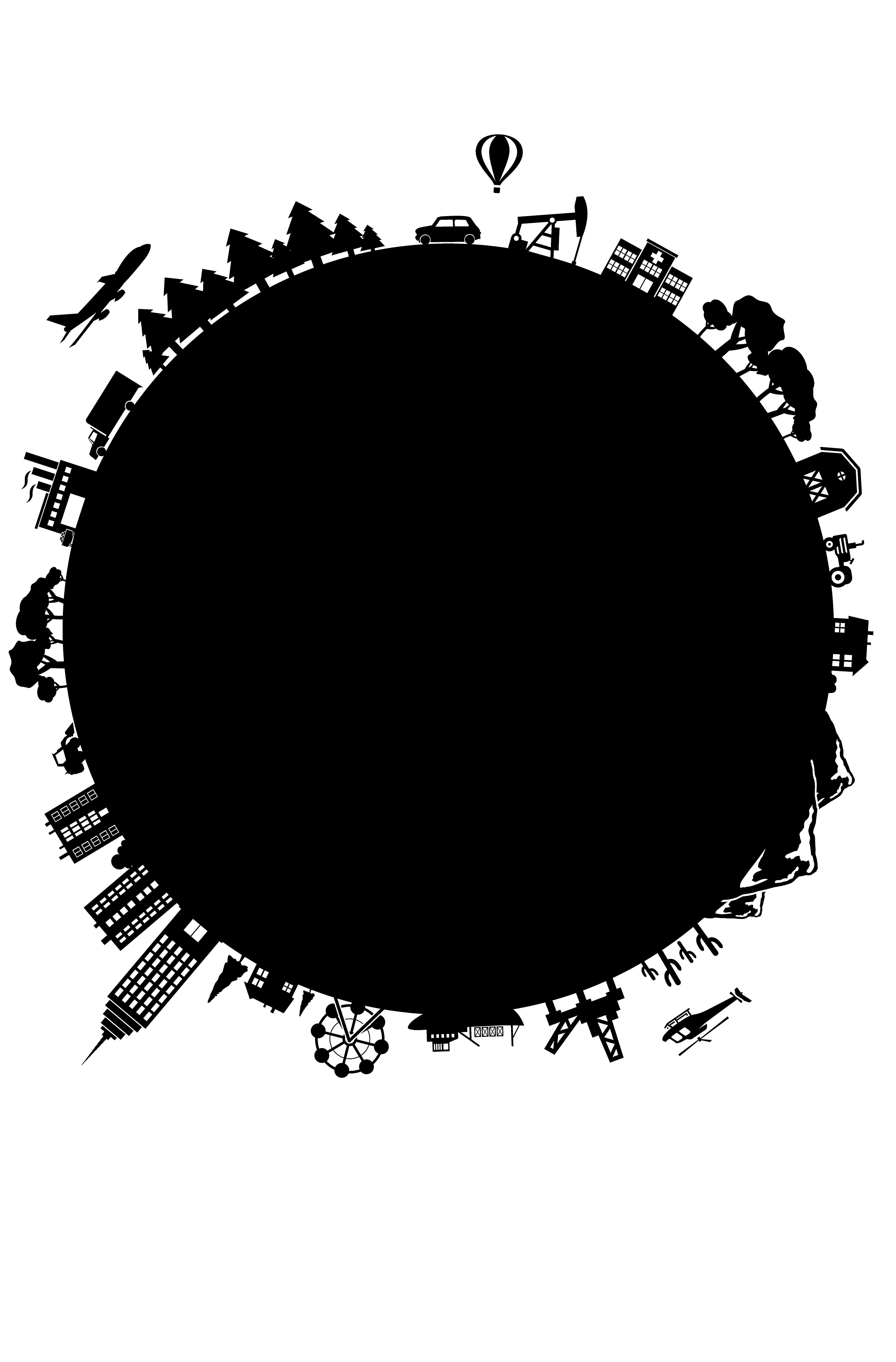 Executives report this narrative is causing problems with stakeholders including: 

Investors
Board members
Employees
Communities
Voters
Challenging and changing 100
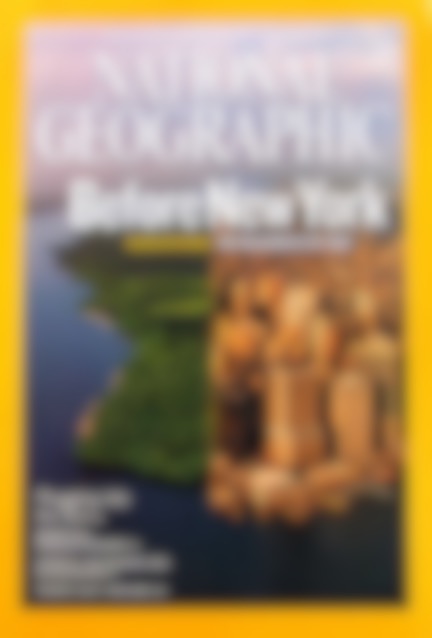 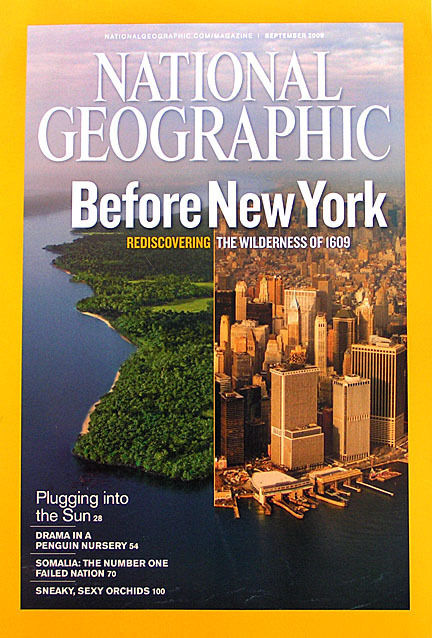 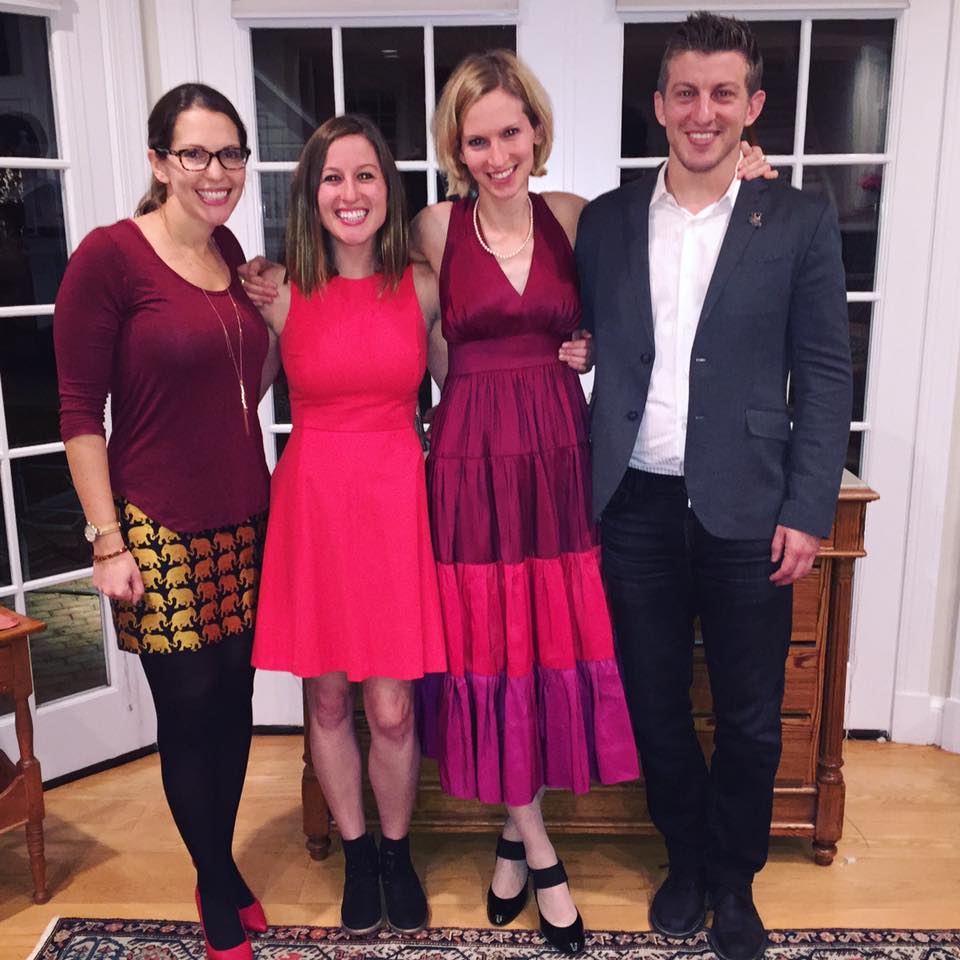 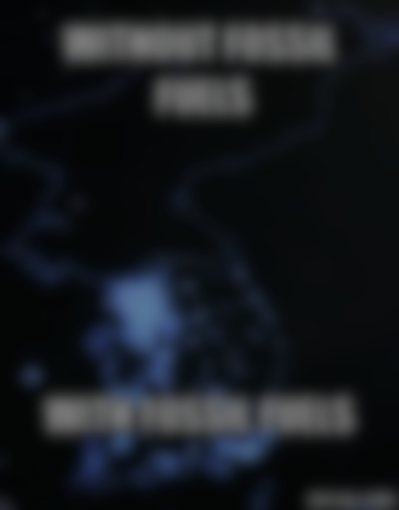 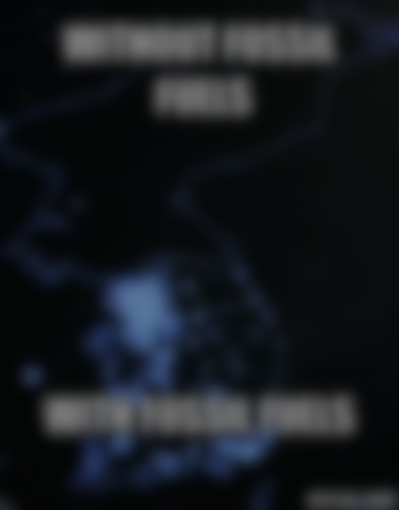 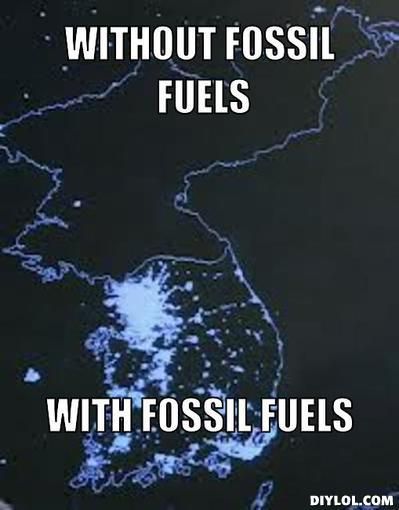 My definition of 100 and -100 in energy (and everything else)
Maximum 
Human Suffering
Maximum 
Human Flourishing
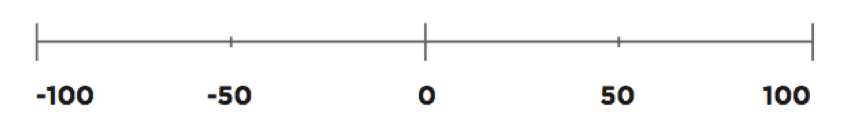 Maximum human flourishing is the “ultimate 100,” which includes many other (derivative) 100s covering every population level (global, national, local) and every crucial value issue, including:

Prosperity
Opportunity 
Health
Environmental quality
Climate safety
The future
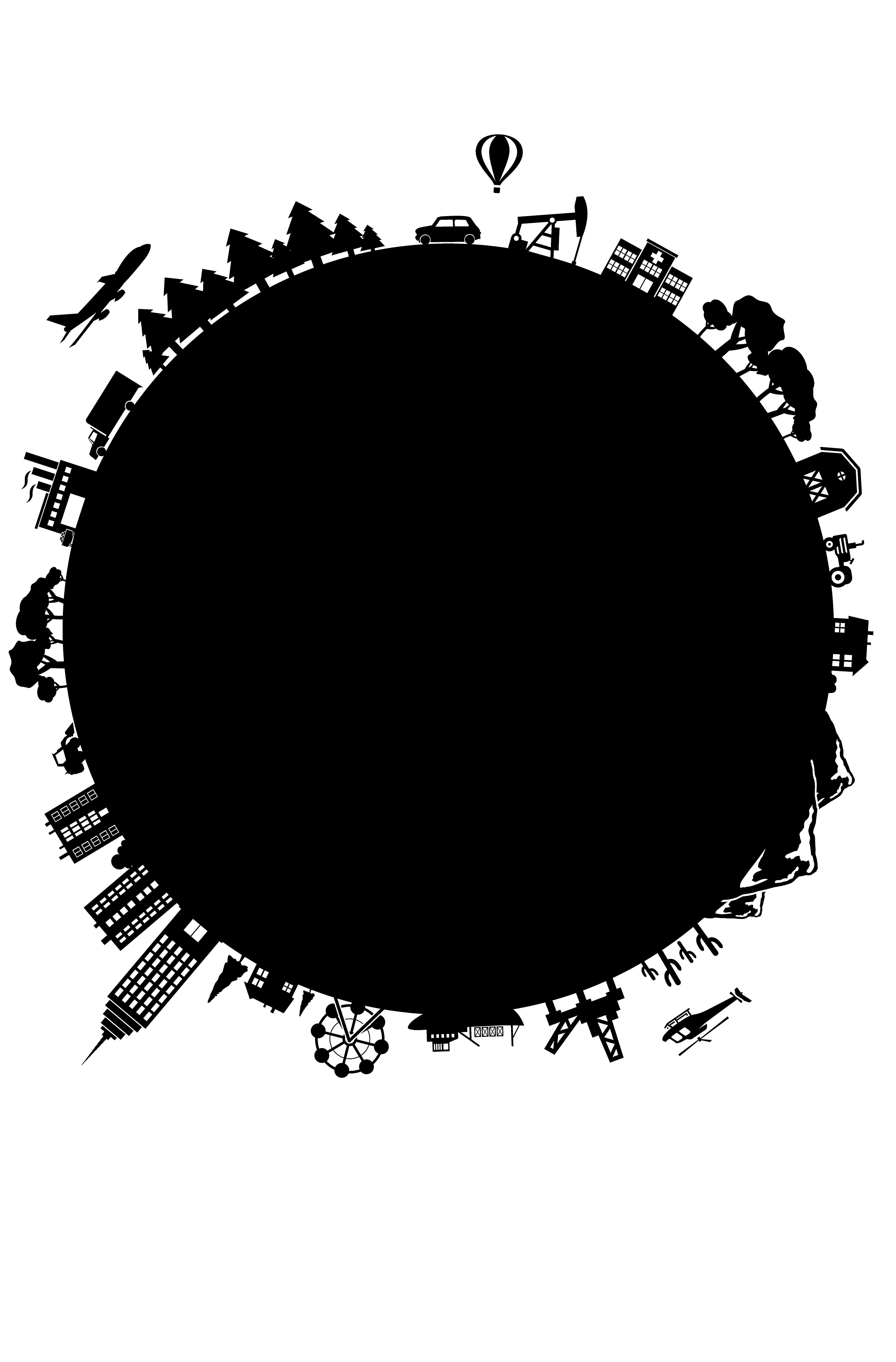 The Moral Case for Fossil Fuels
High level argument to 100
The best energy policy is the one with the best overall impact on human life now and in the future.

The benefits of fossil fuels to human life over the next several decades far, far exceed the costs.

The only ethical and practical way to reduce global CO2 levels is through innovations that make low-carbon energy cheap, plentiful, and reliable.
1
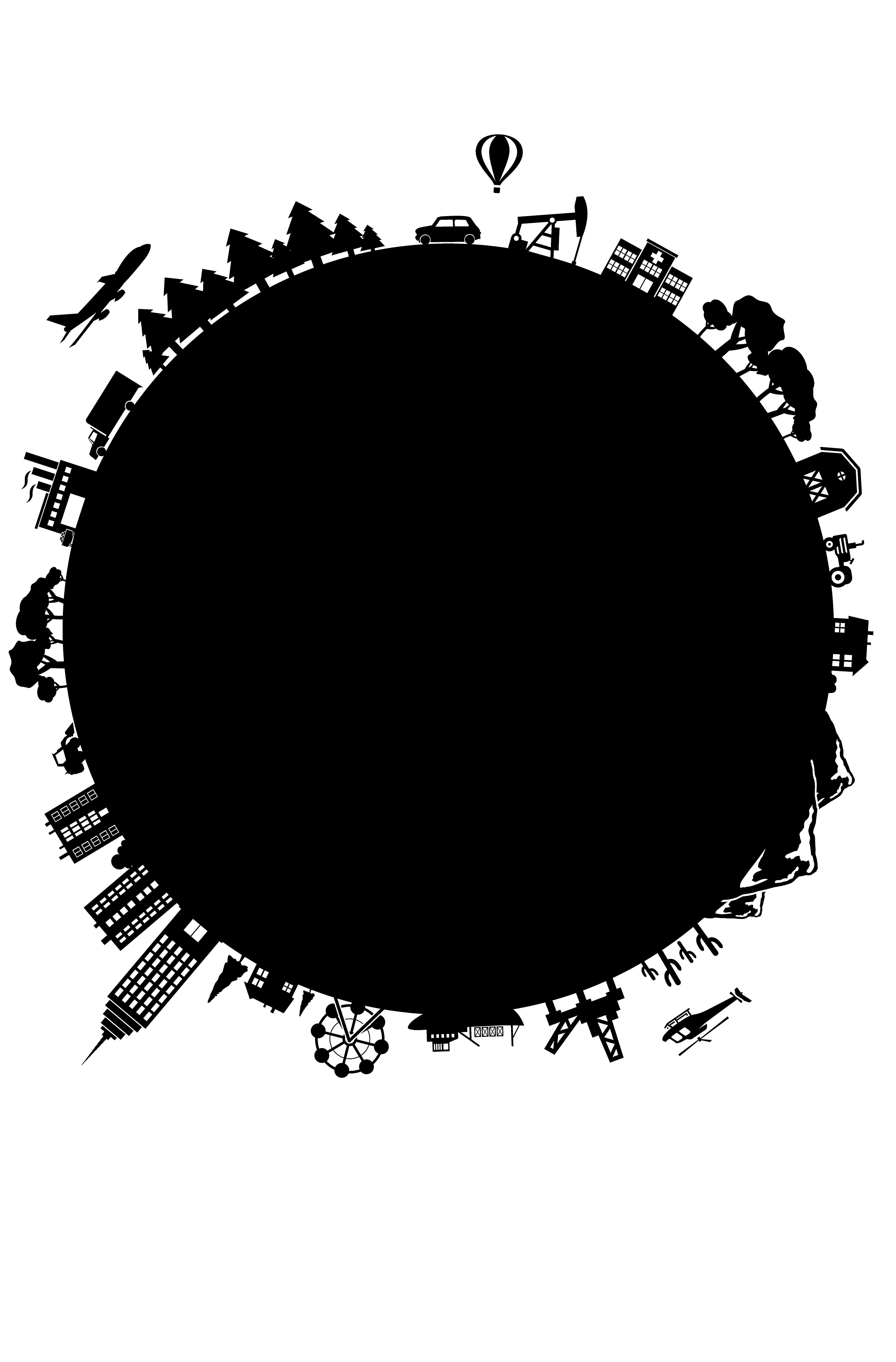 The best policy is the one with the best overall impact on human life now and in the future.
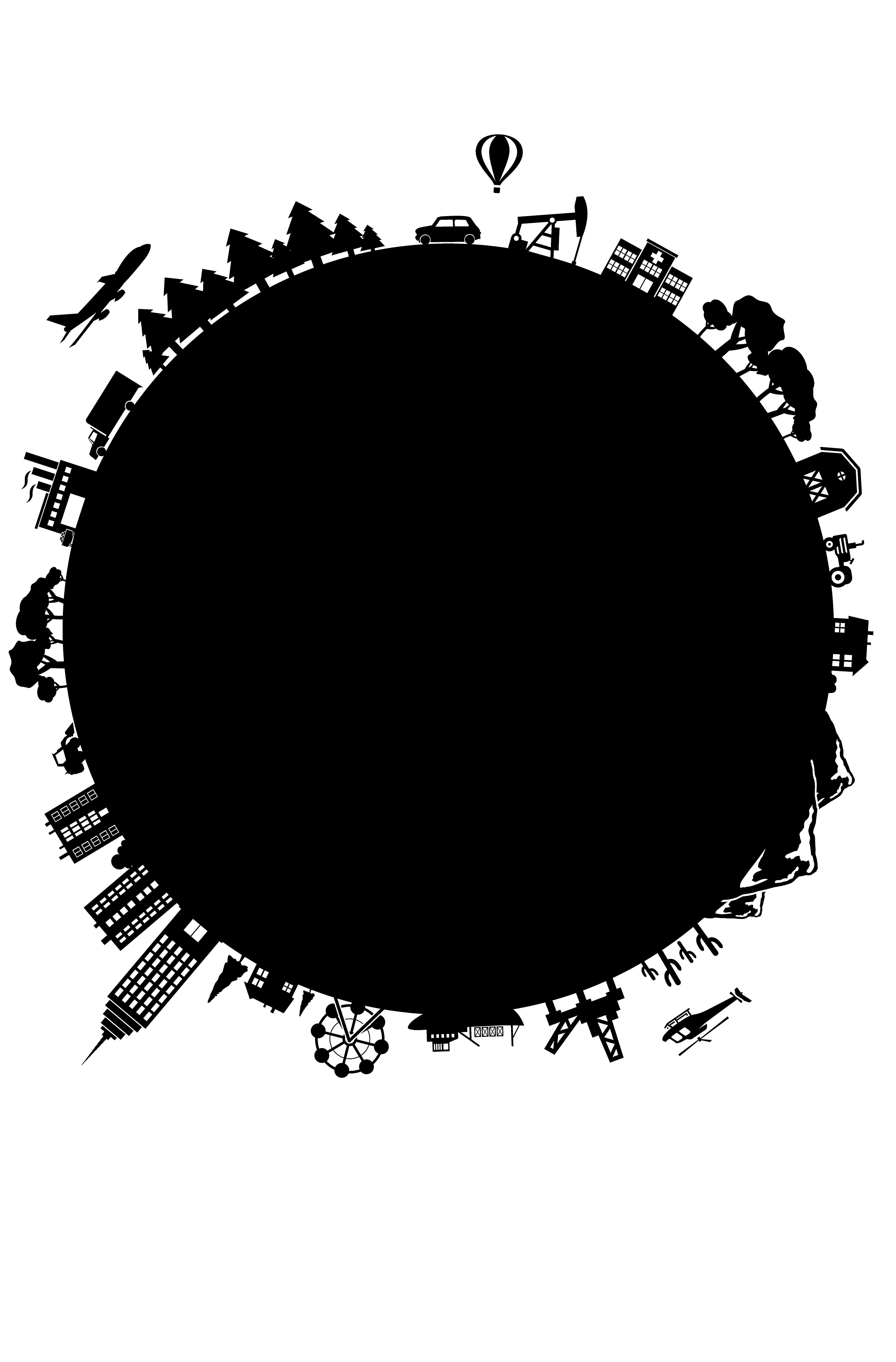 Energy is the industry that powers every other industry.
The more cheap, plentiful, and reliable energy is, the more cheap, plentiful, and reliable everything is
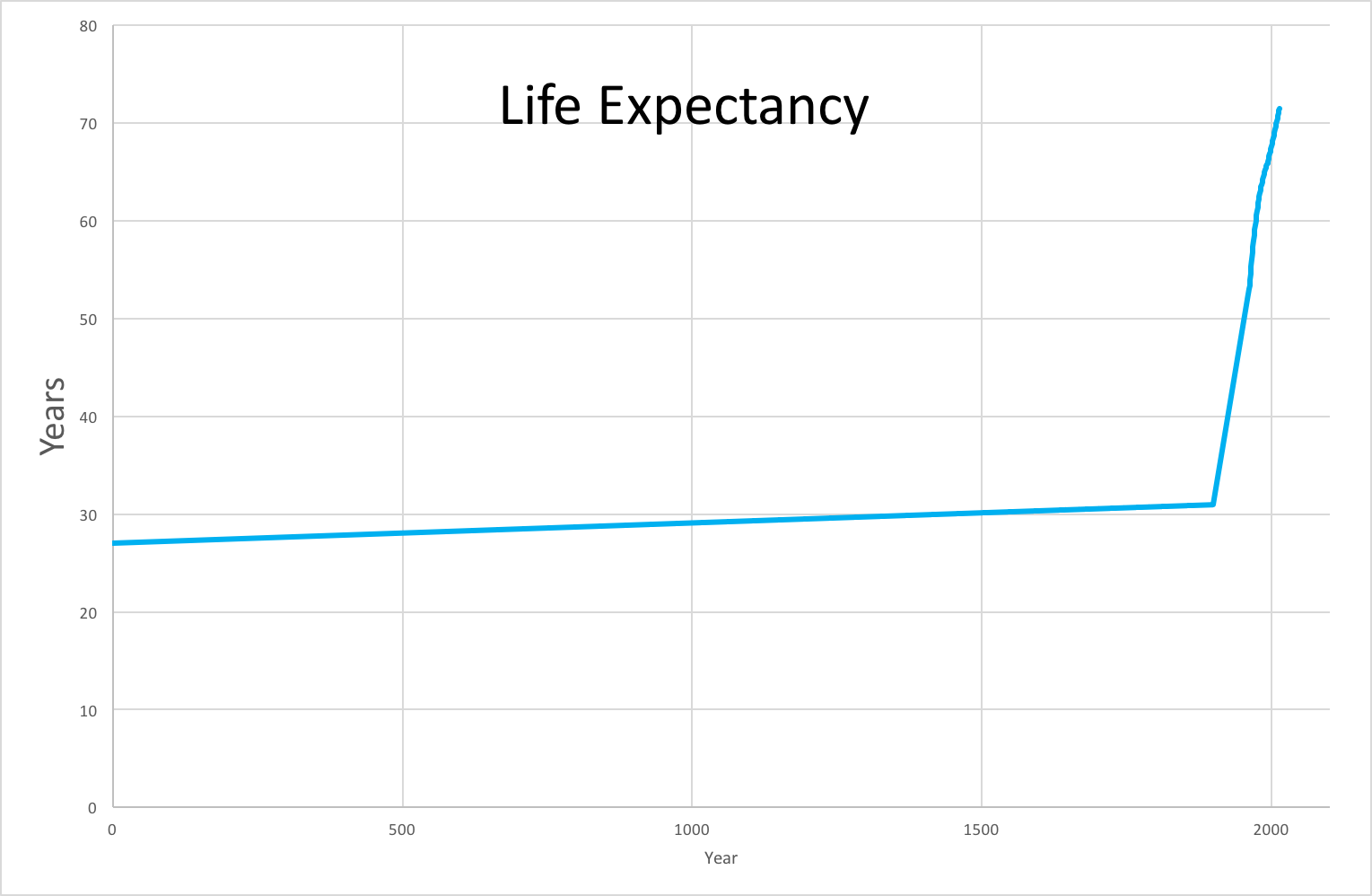 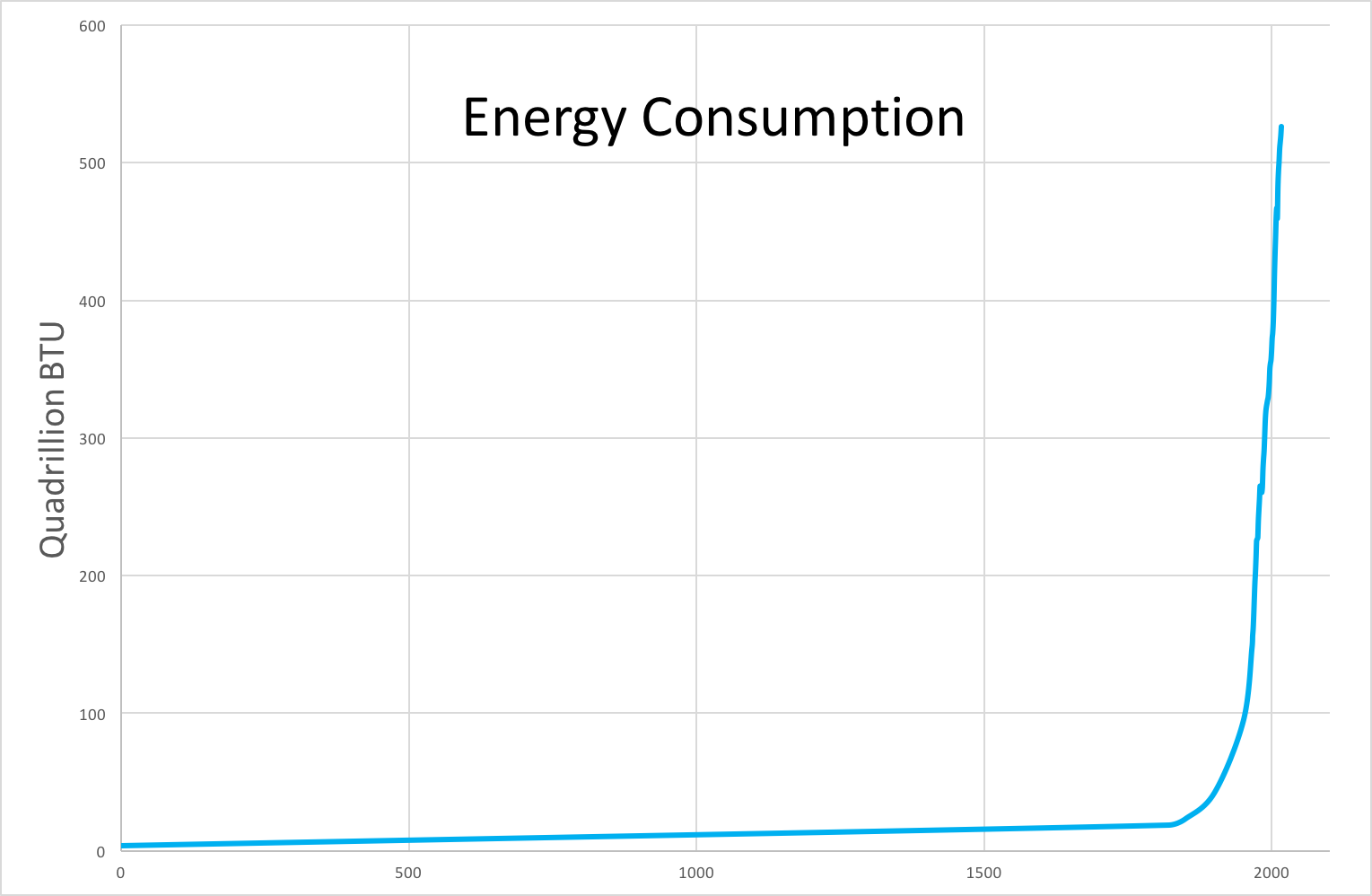 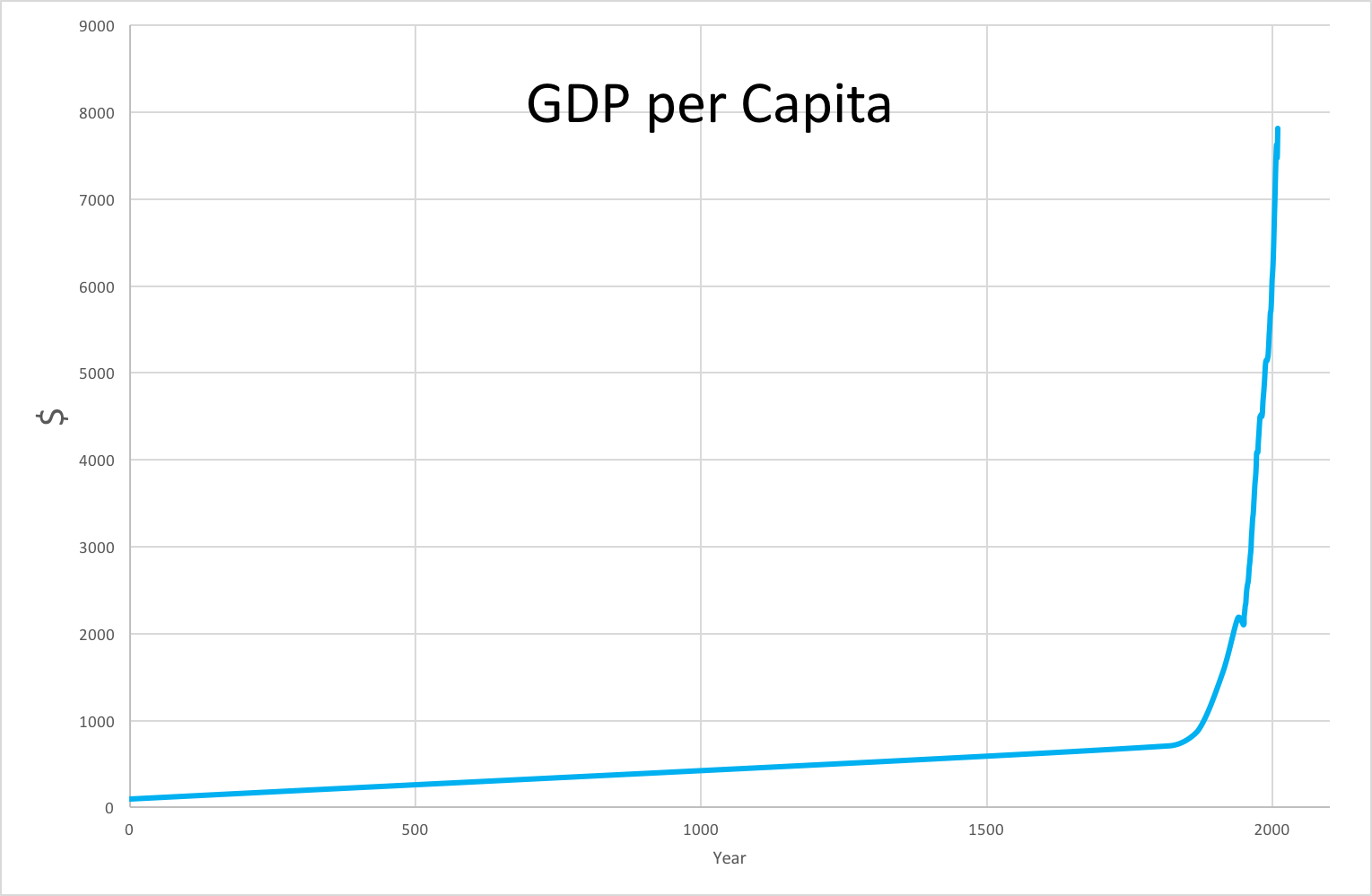 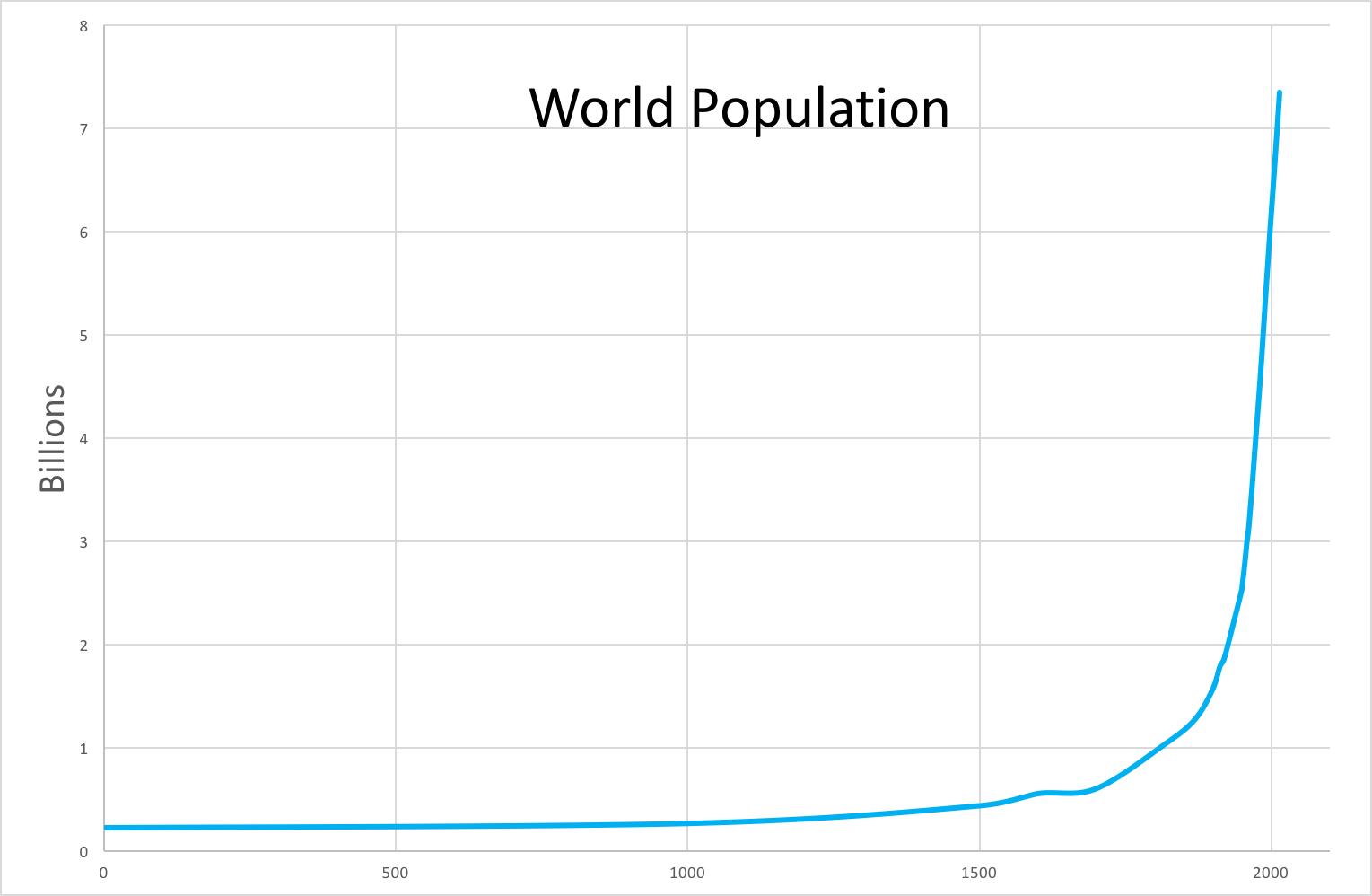 3 billion people today lack access to plentiful, reliable energy
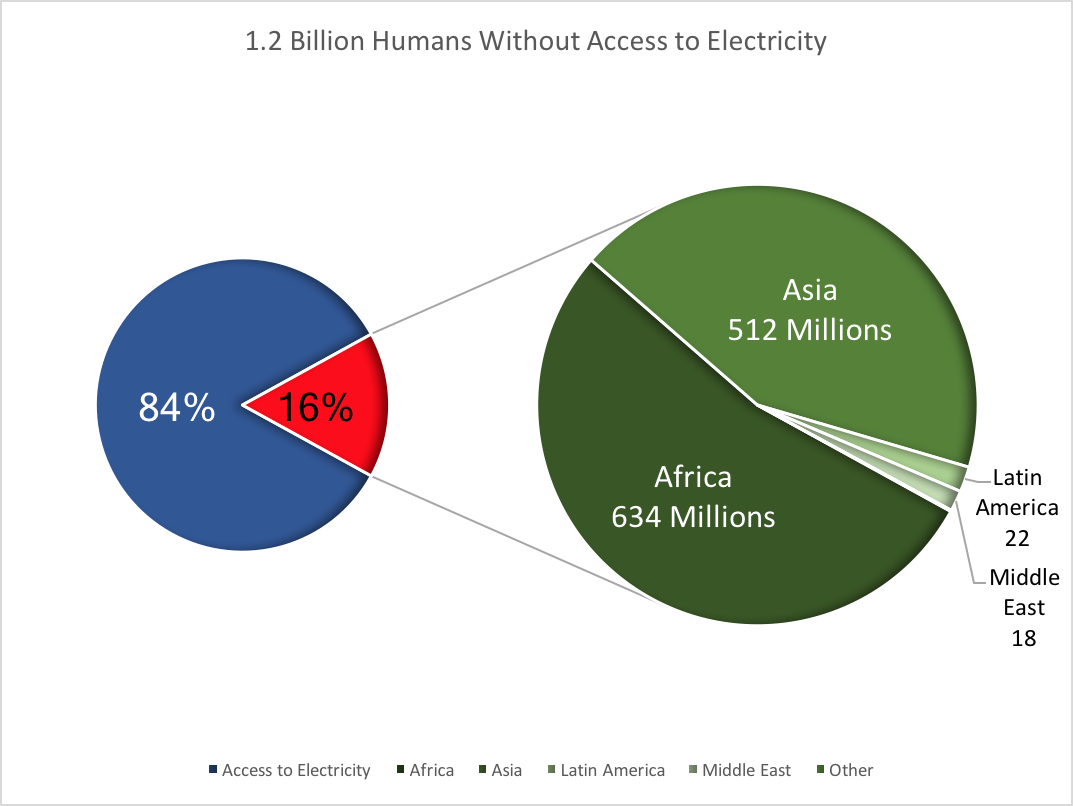 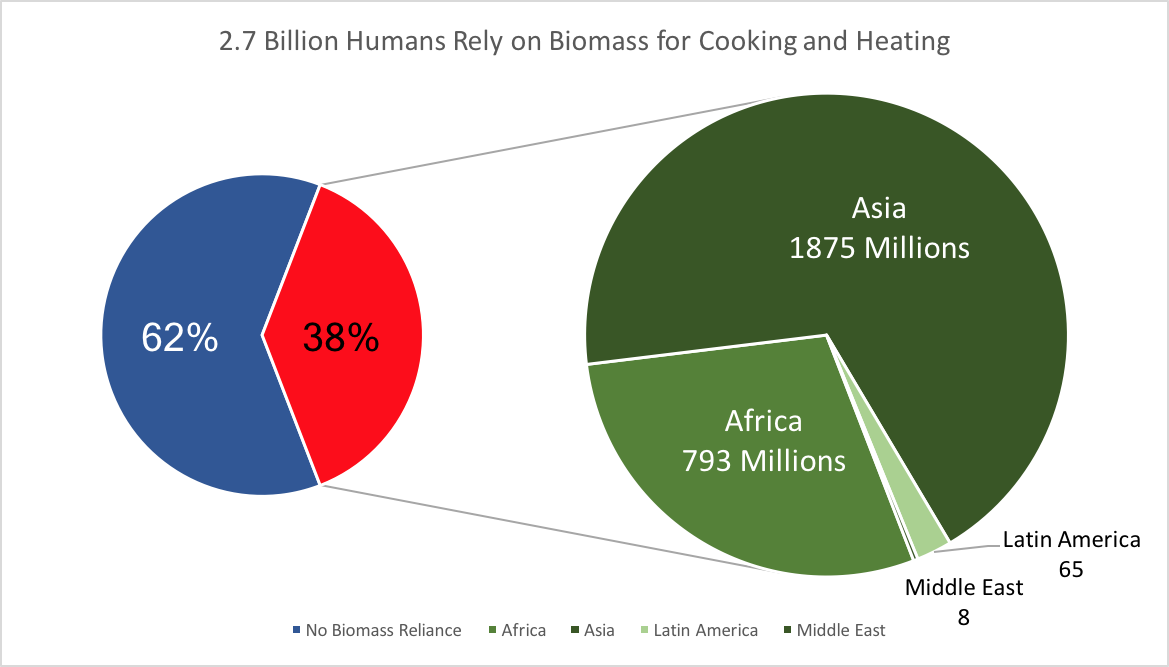 Cheap, plentiful, reliable energy is fundamental to human flourishing, including prosperity, environmental quality, and climate safety.
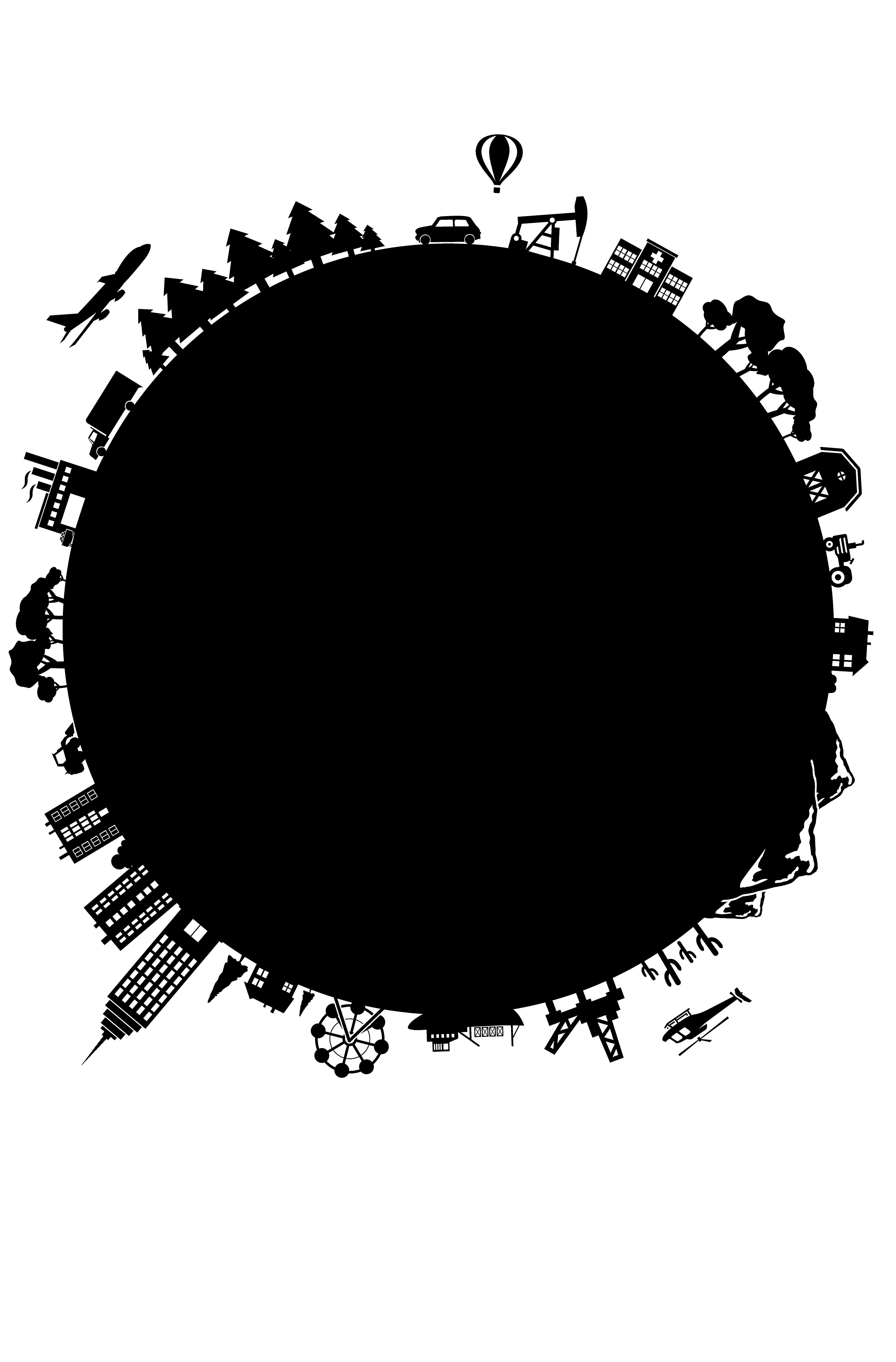 Nature doesn’t give us a clean environment we make dirty, it gives us a dirty environment we need to make clean
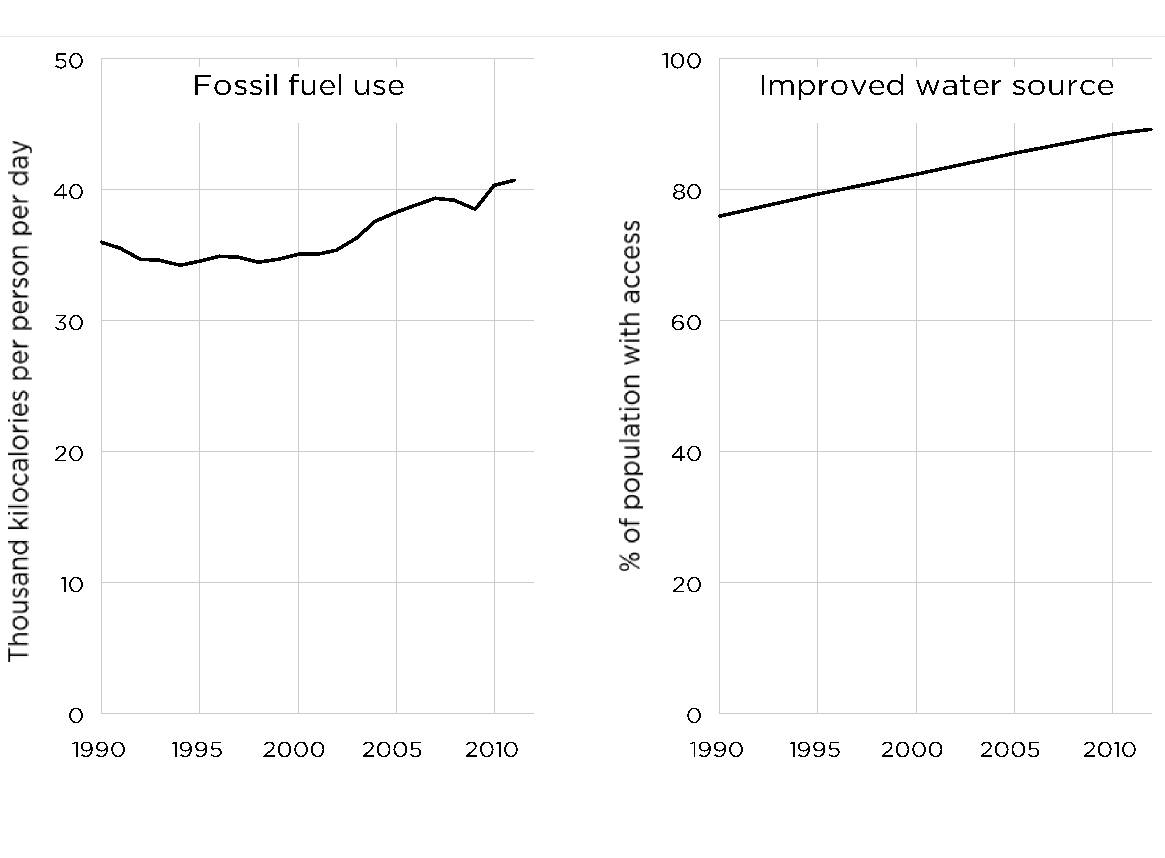 Nature doesn’t give us a safe climate that we make dangerous, it gives us a dangerous climate that we need to make safe
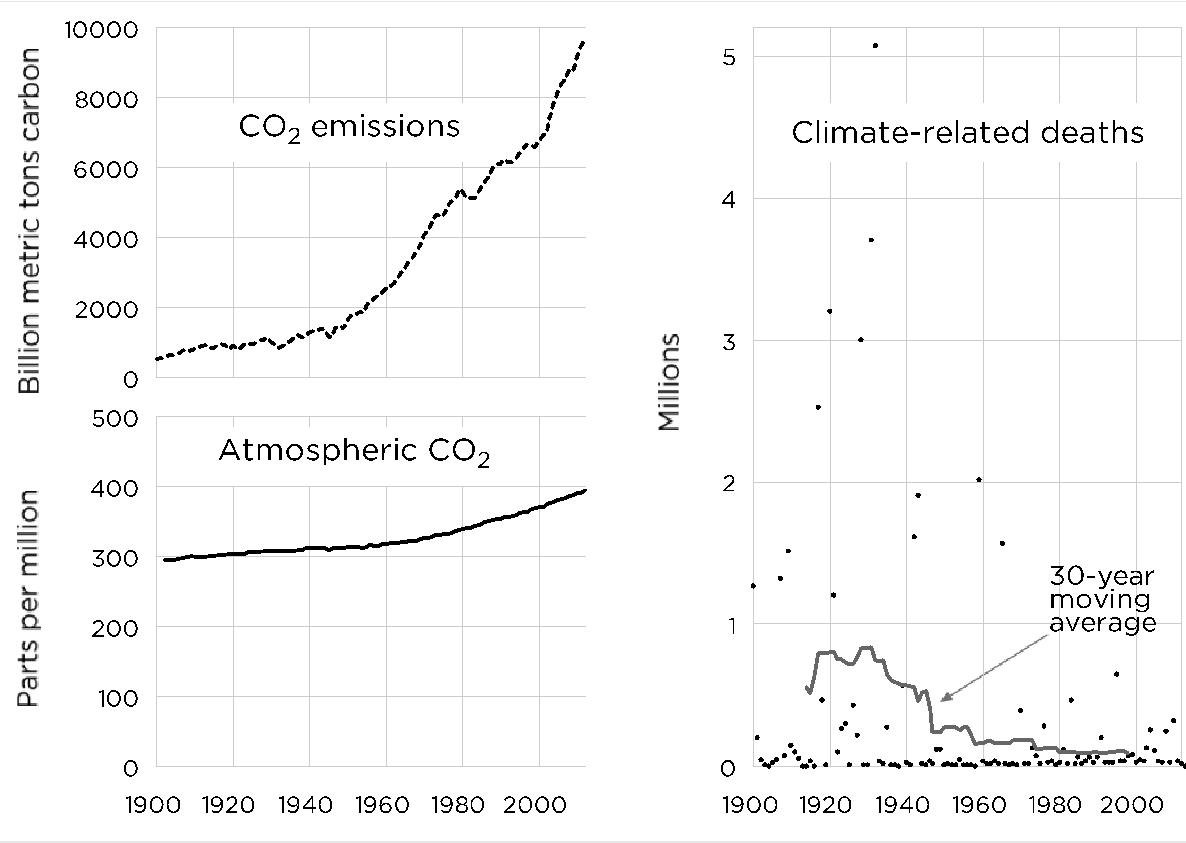 2
The benefits of fossil fuels to human life over the next several decades far, far exceed the costs.
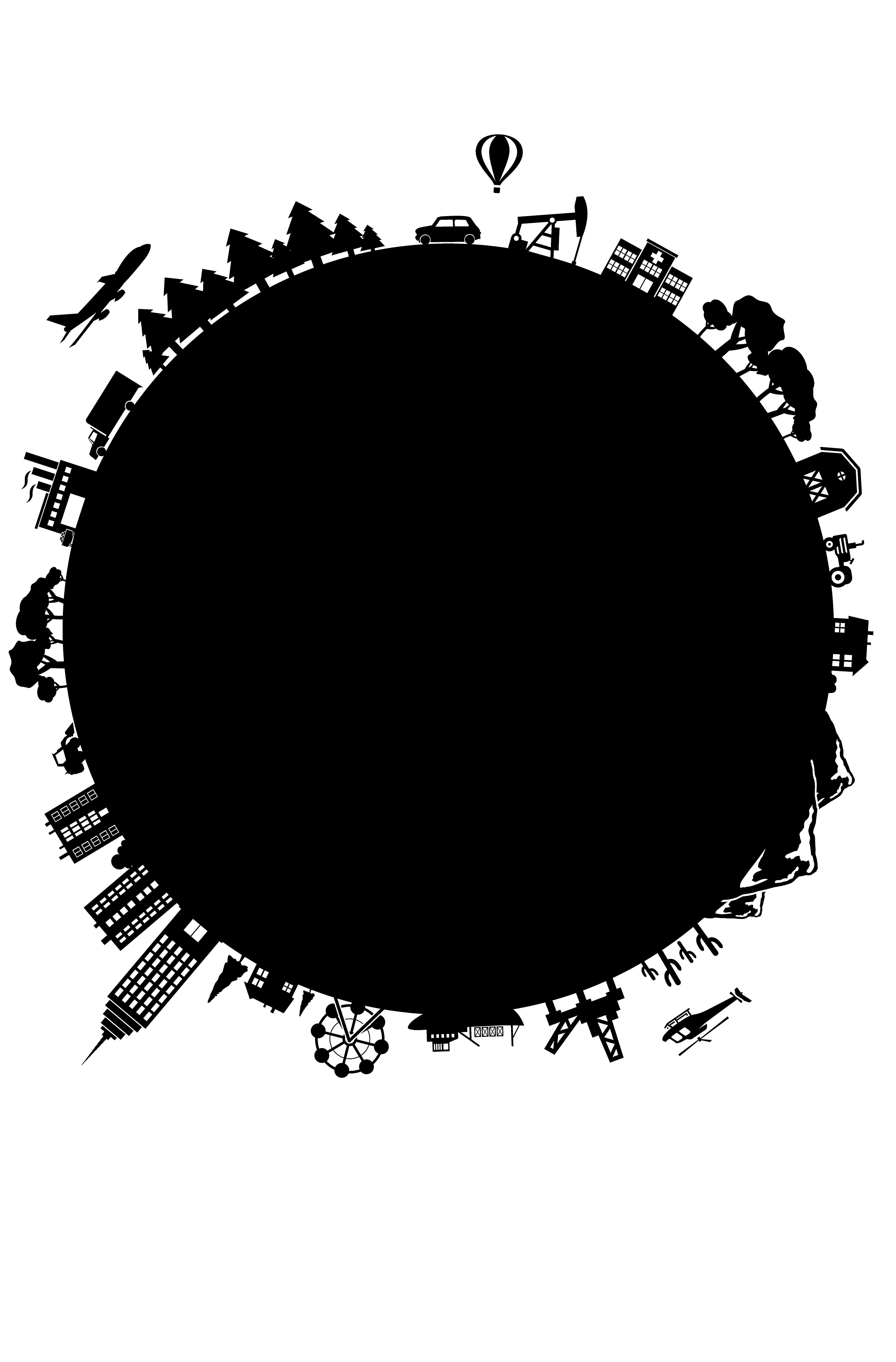 We need to look at all the benefits and costs of all forms of energy; we can’t just look at the benefits of solar and wind and the costs of fossil fuels and nuclear.
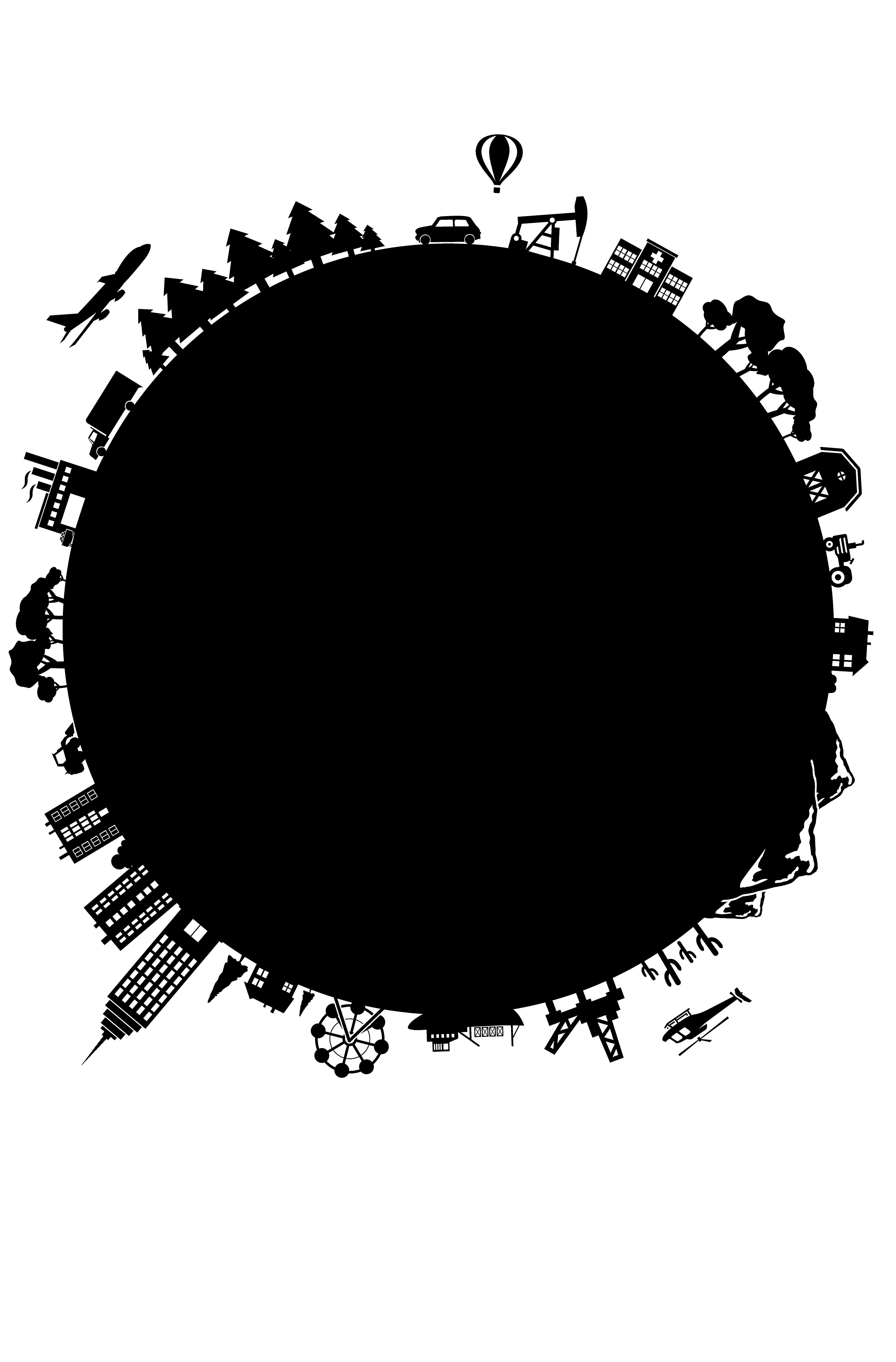 The fossil fuel industry is the only industry that can provide cheap, plentiful reliable energy to the billions of people who have energy and the billions of people who don’t
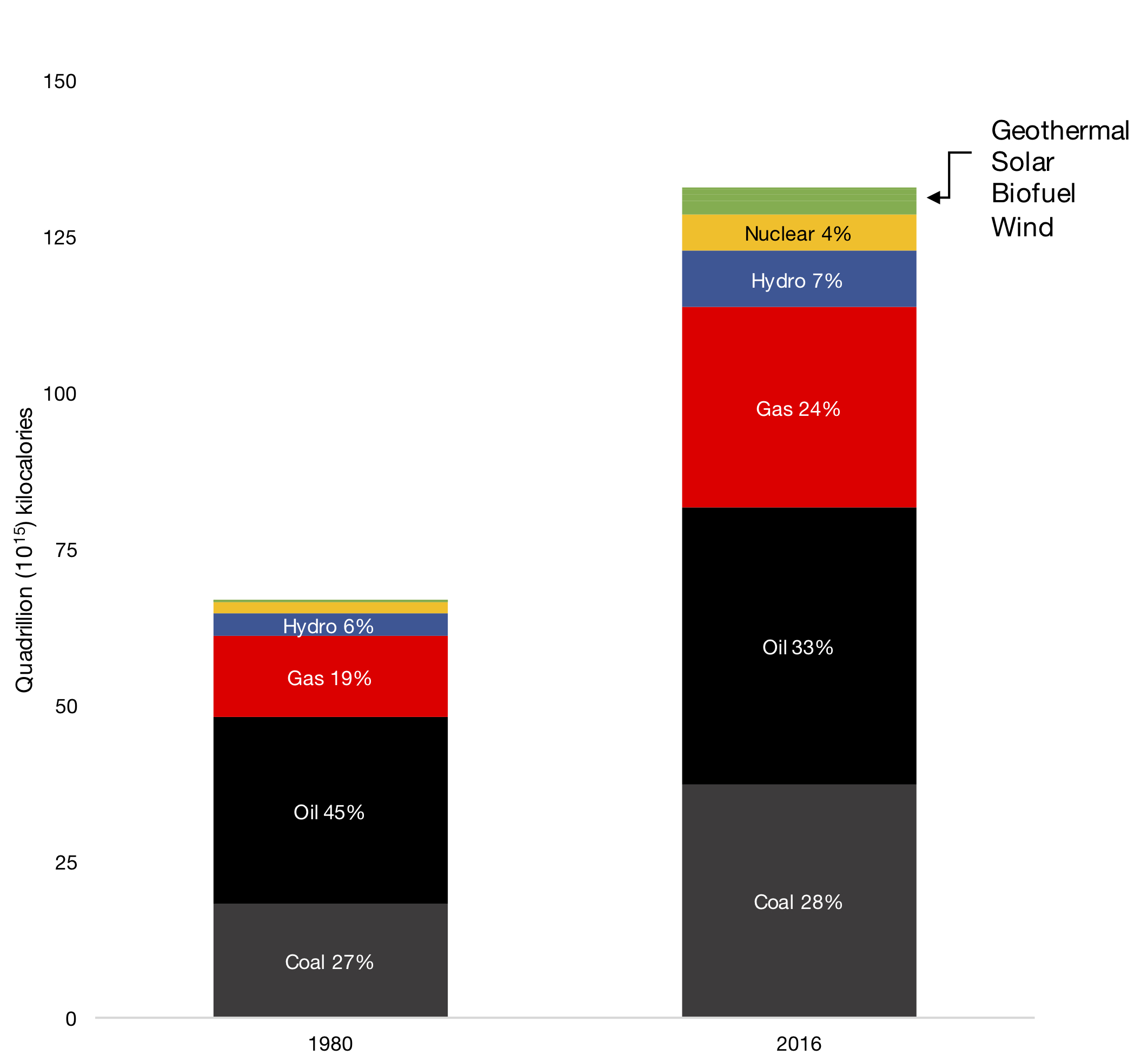 Solar and wind power are “unreliables” that need constant life support from reliable fuels such as coal, gas, and uranium
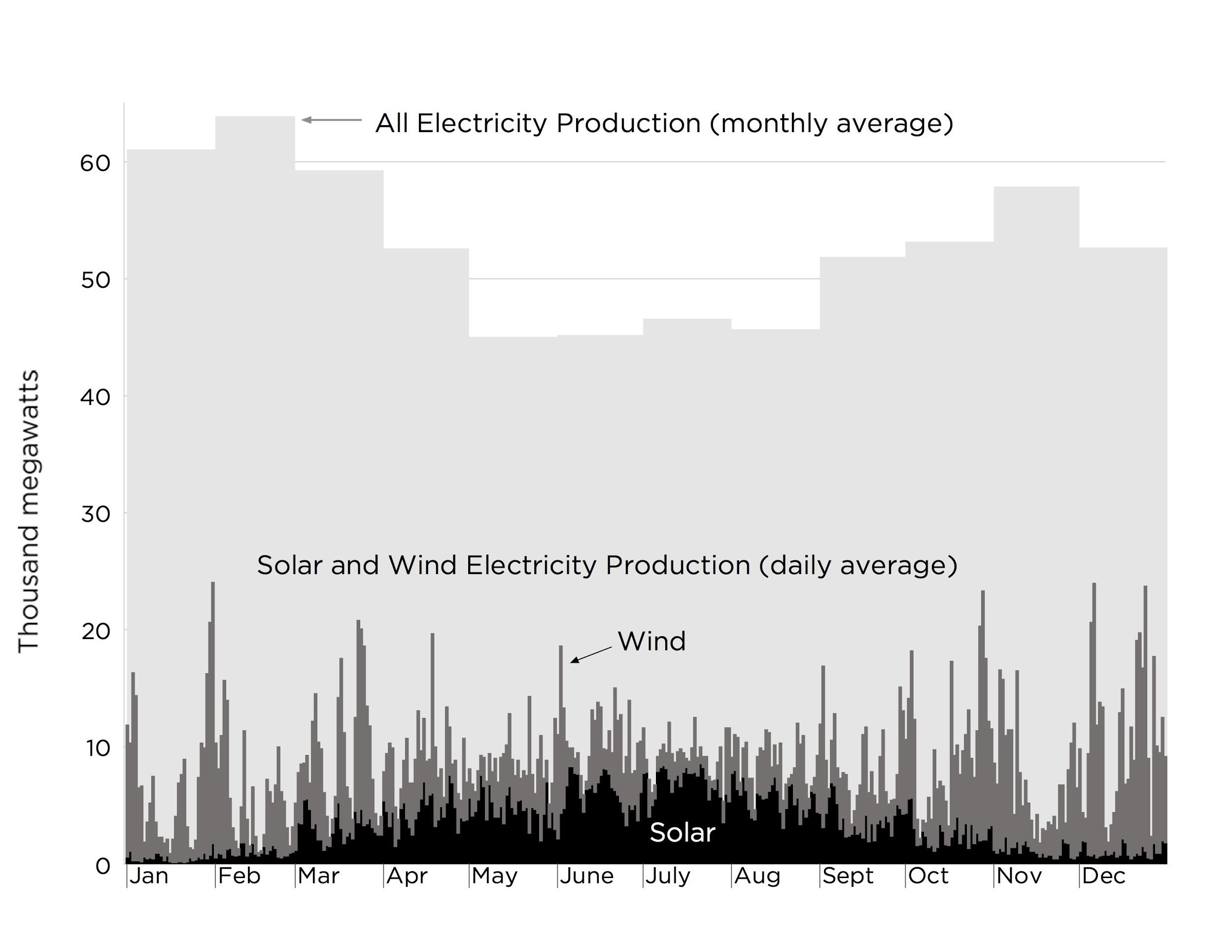 3
The only ethical and practical way to reduce global CO2 levels is through innovations that make low-carbon energy cheap, plentiful, and reliable.
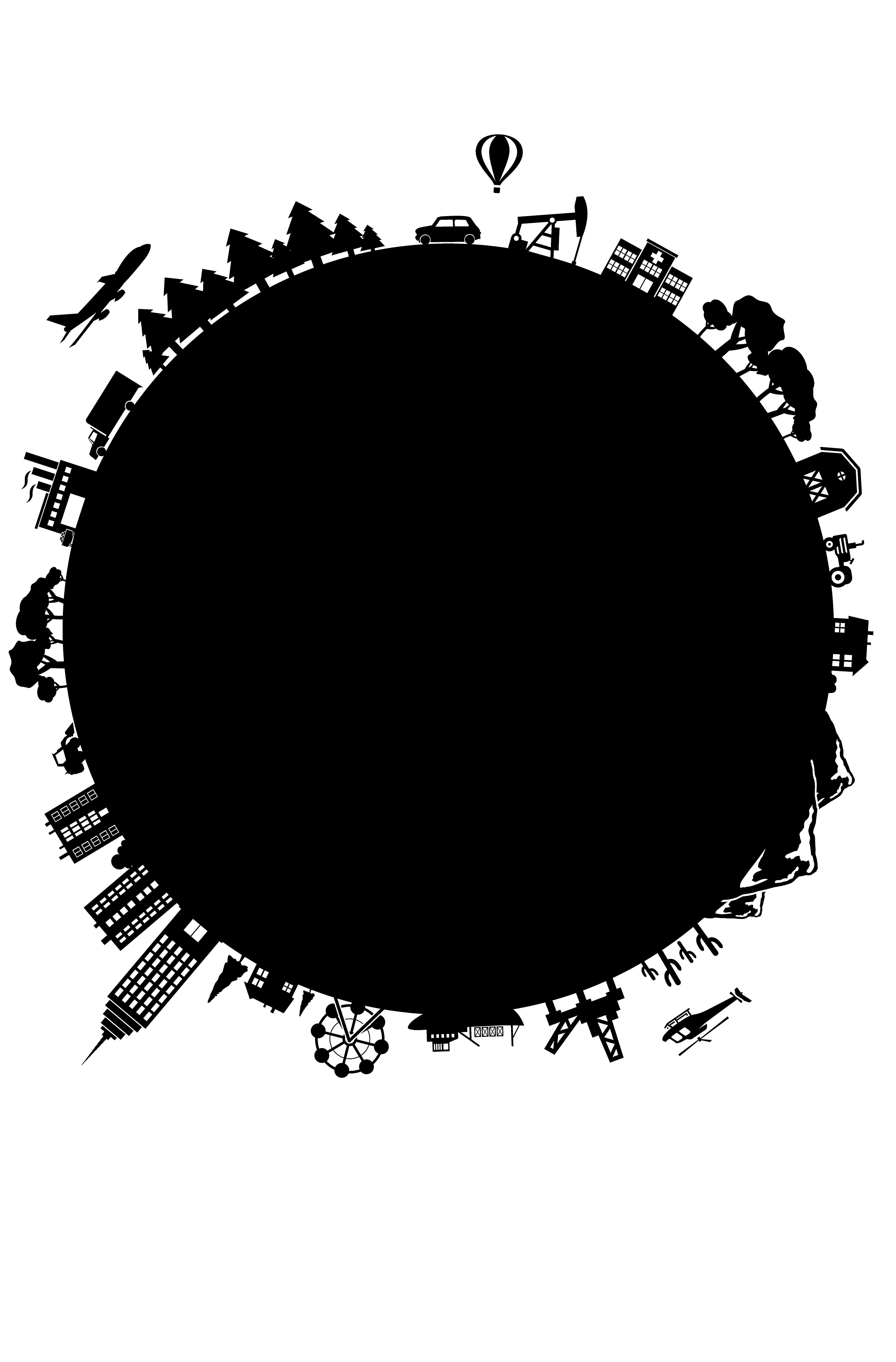 Radical reductions in fossil fuel use in the coming decades would sentence billions to poverty, including low environmental quality and high climate danger.
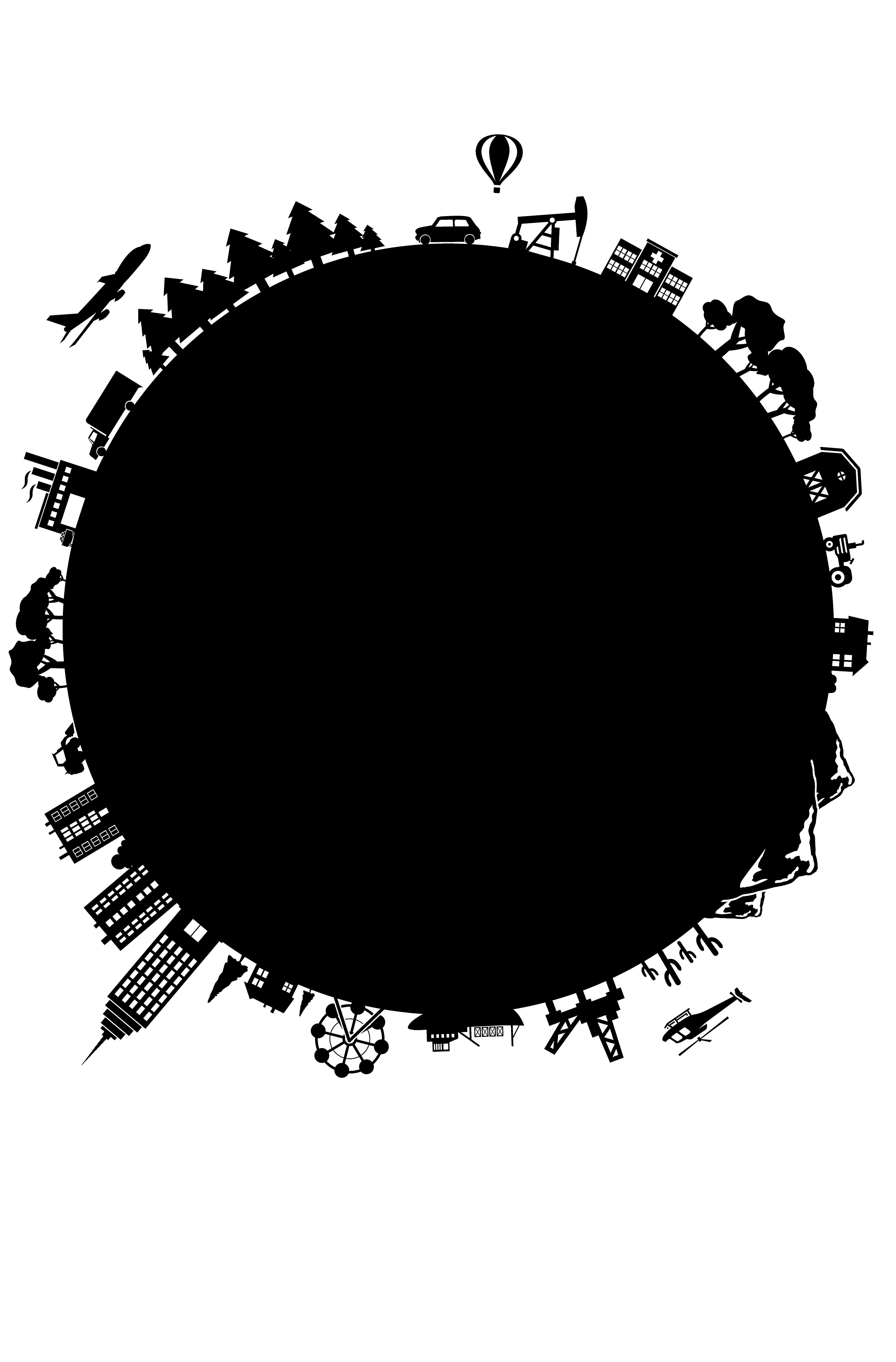 “The Green New Deal” would actually be a “Green Depression.”
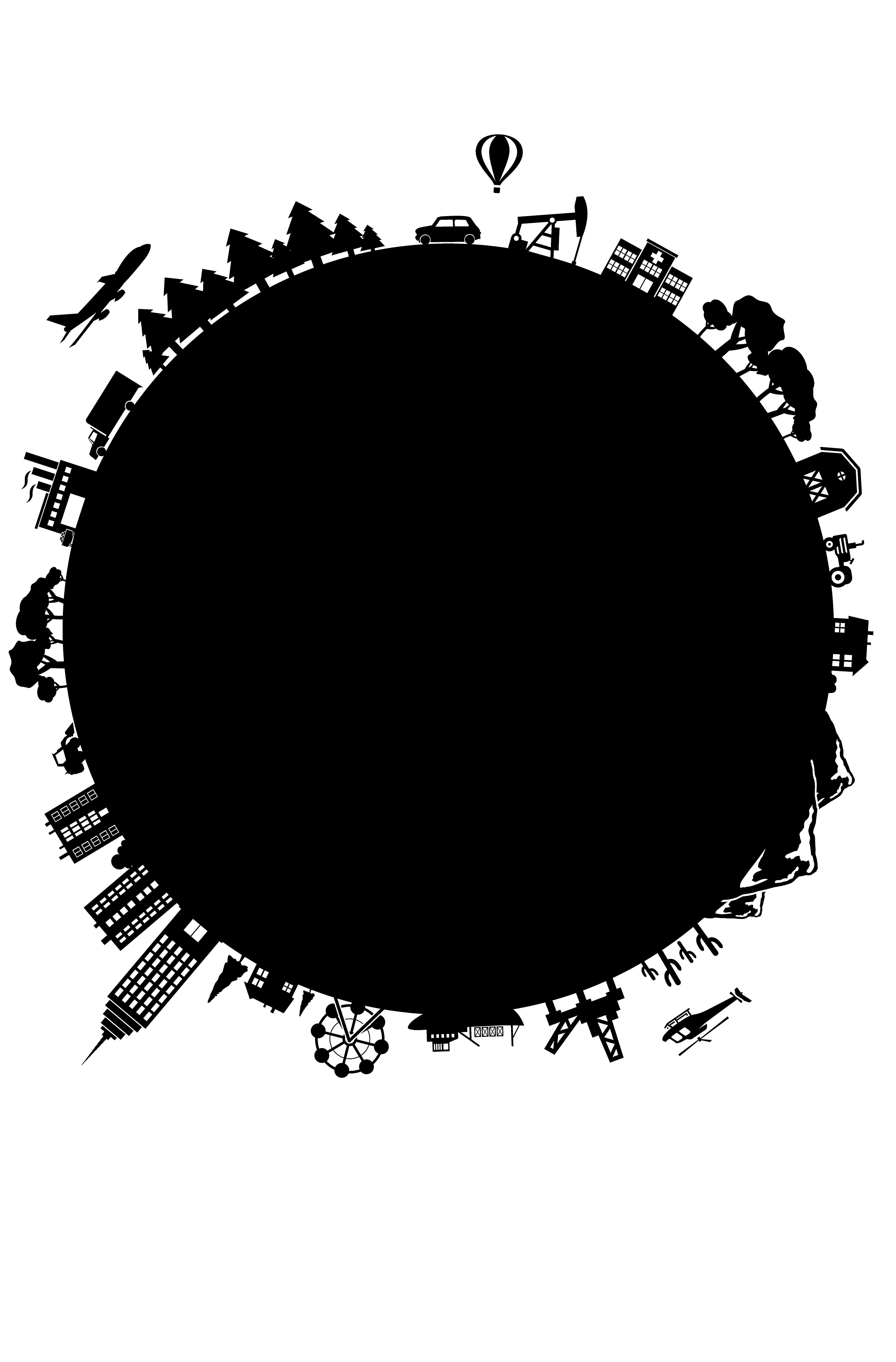 The number one policy governments around the world should follow to reduce CO2 emissions is to decriminalize nuclear power.
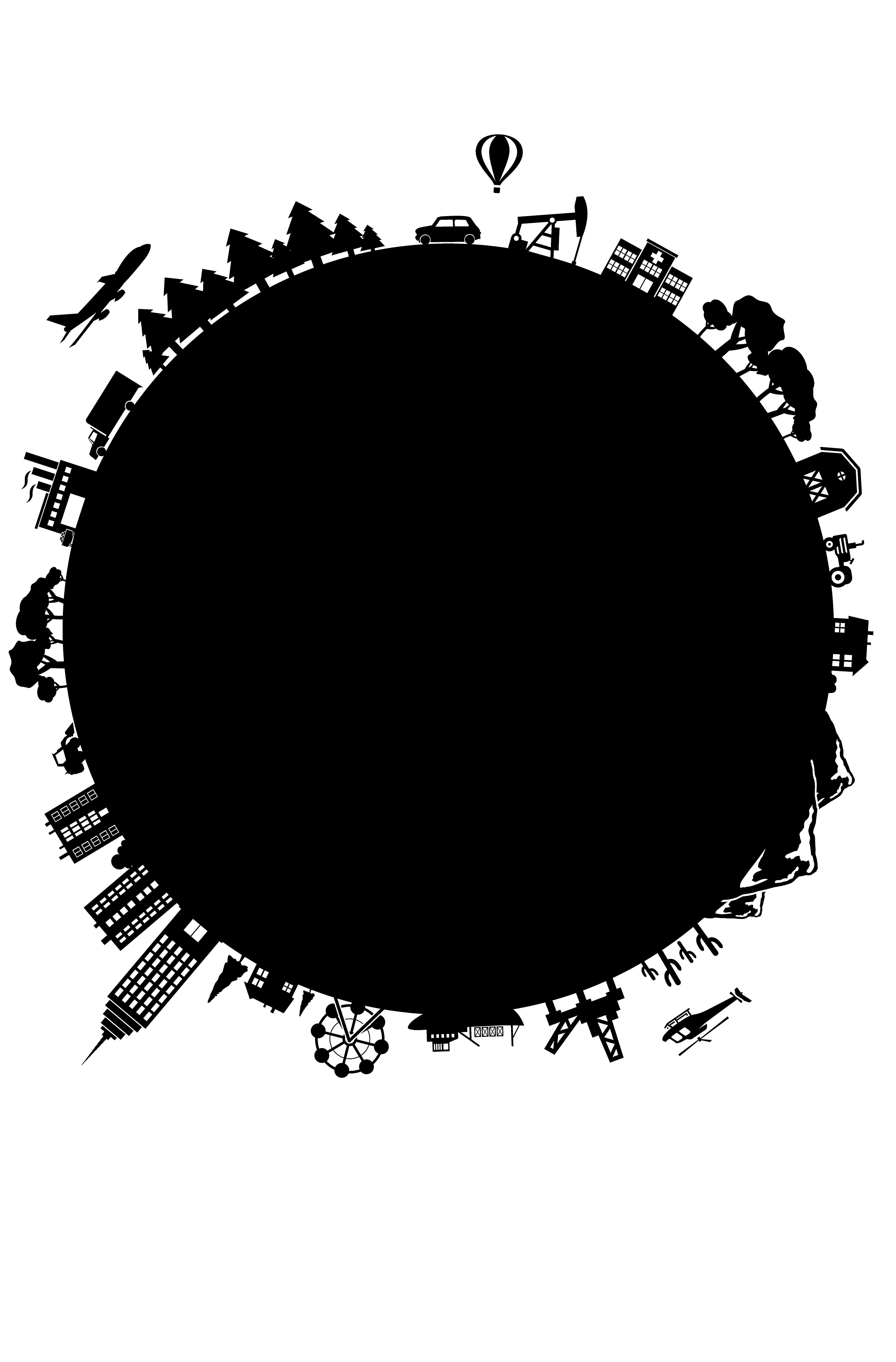 Arguing to 100 works. So stop arguing to 0.
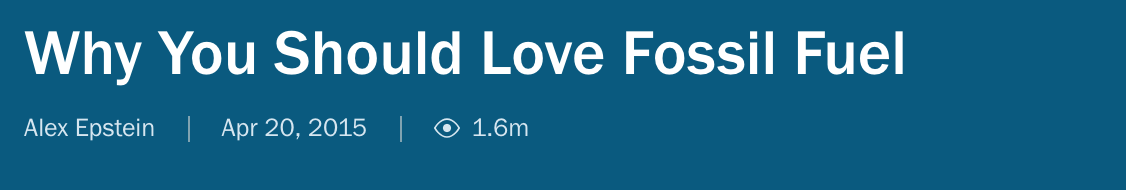 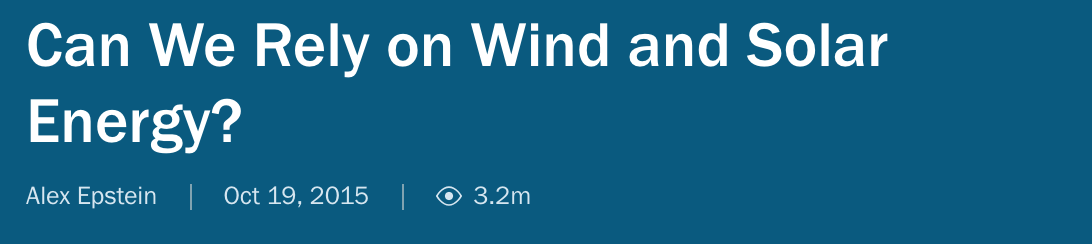 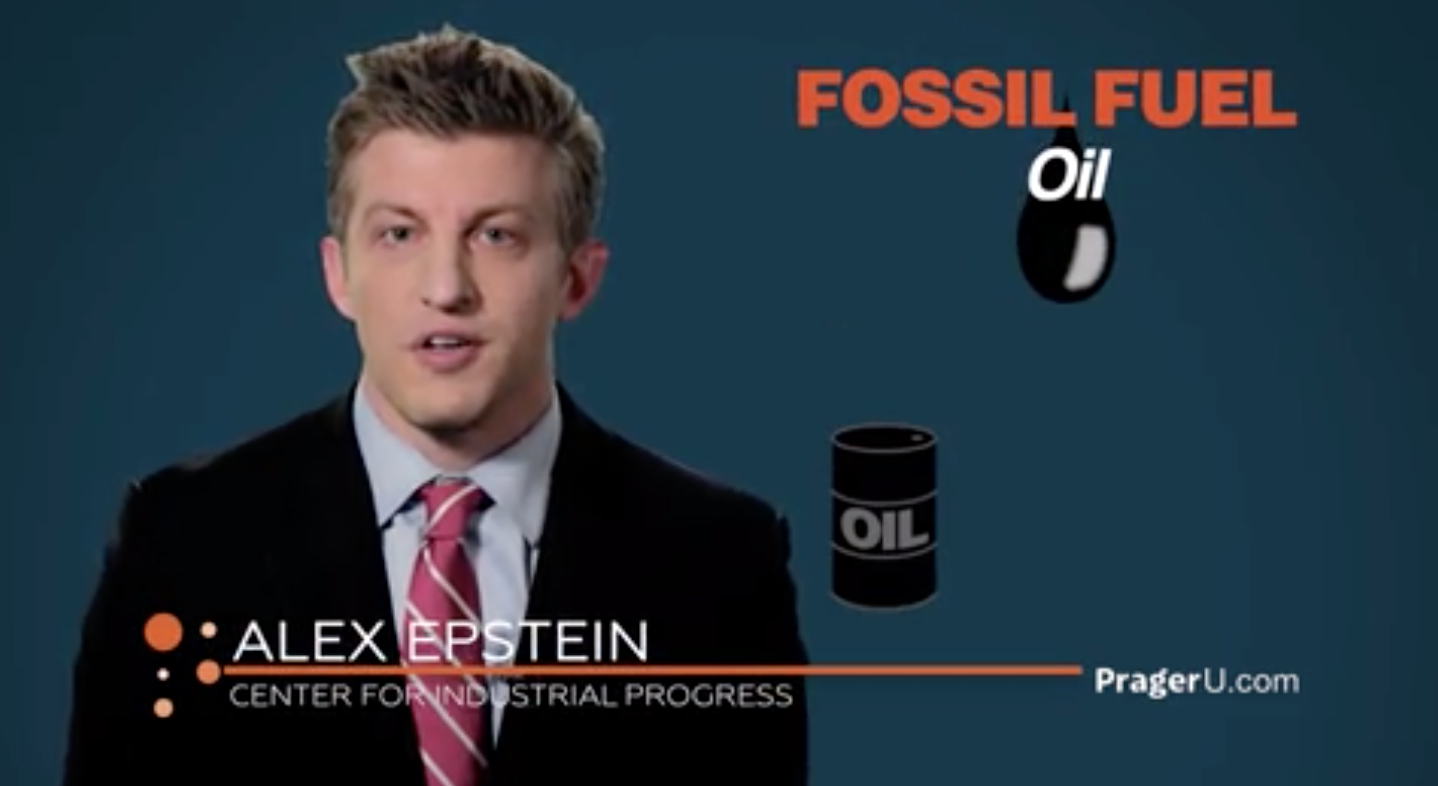 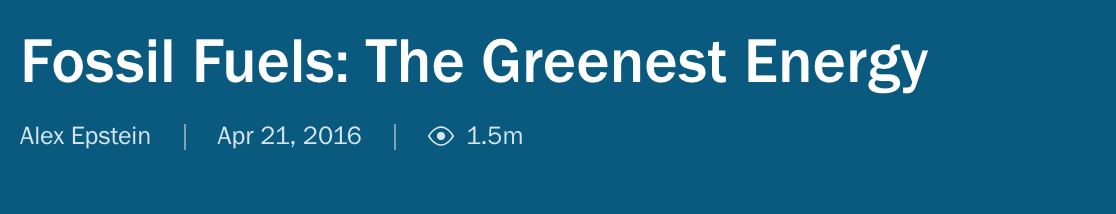 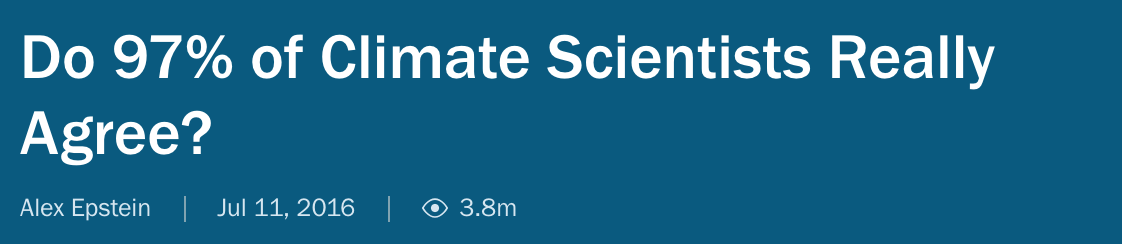 Turning non-supporters into supporters
“
I saw you speak in the University of Minnesota in 2009, and I HECKLED YOU! That’s right, I used to be an eco-activist Occupy protester anti-industrialist. Now after 5 years of studying to find the truth, I am a supporter! I have a YouTube channel, I self-publish books, and I arrange small group discussions over movies or topics in the ‘environmentalist’ movement and with entrepreneurs. It’s important people are aware of their actions as they vote & lobby to kill the one industry that has given us a better quality of life.” –Anonymous
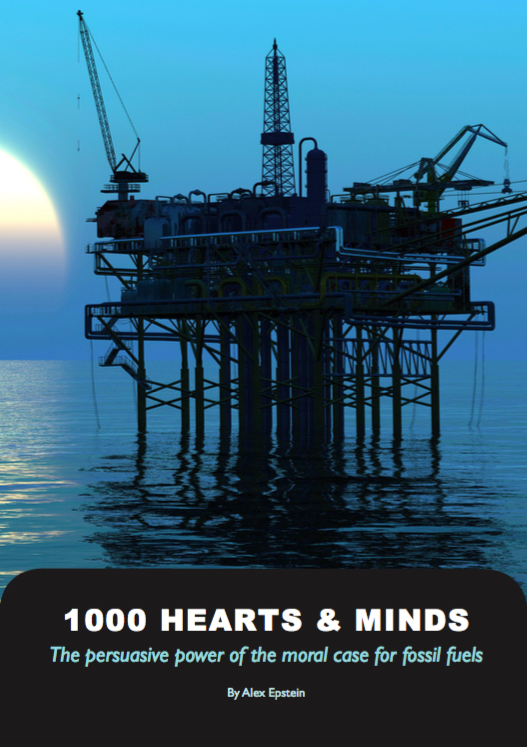 “
Alex, I have always considered myself both an environmentalist and a skeptic, and I want to thank you for 1) changing my mind regarding fossil fuels, and 2) reminding me that I am a skeptic first and foremost.” –Dylan, Harvard University
Feel confident in my ability to turn non-supporters of the fossil fuel industry into supporters
Eager to champion the fossil fuel industry
Understand the positive impacts of the fossil fuel industry on our environment
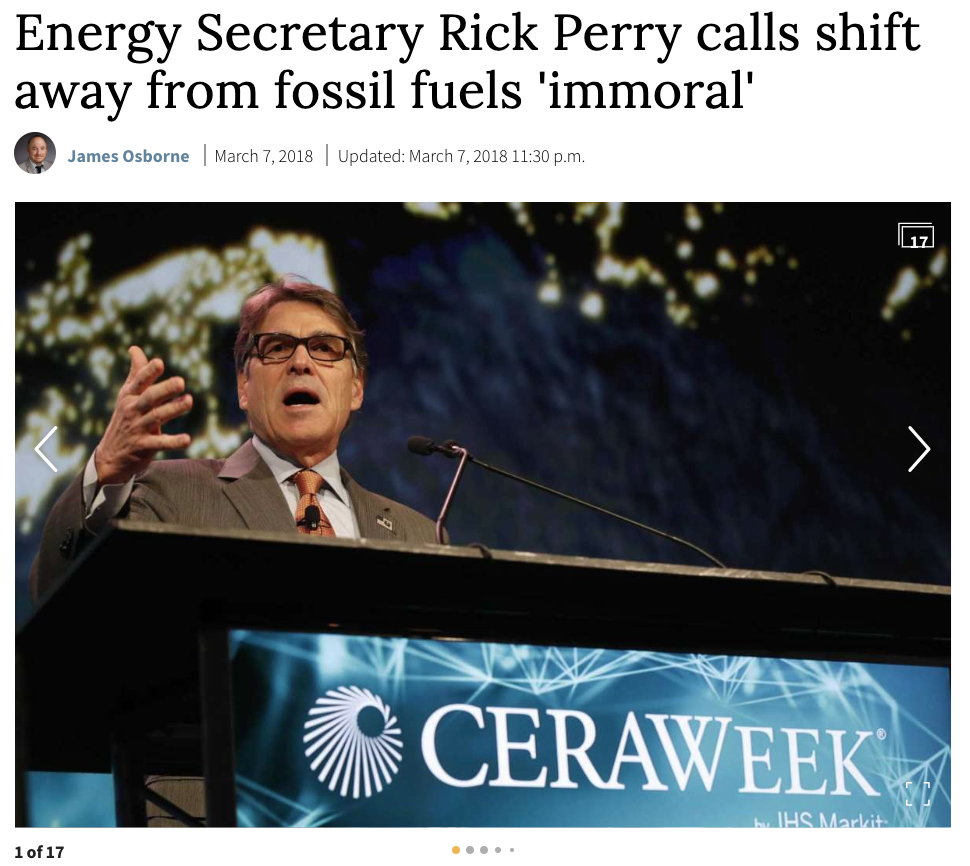 [Speaker Notes: https://canadians.org/content/world-future-council-statement-against-nuclear-power

https://www.nytimes.com/2011/03/19/opinion/19herbert.html]
3 takeaways
1
The extinction narrative is an existential threat
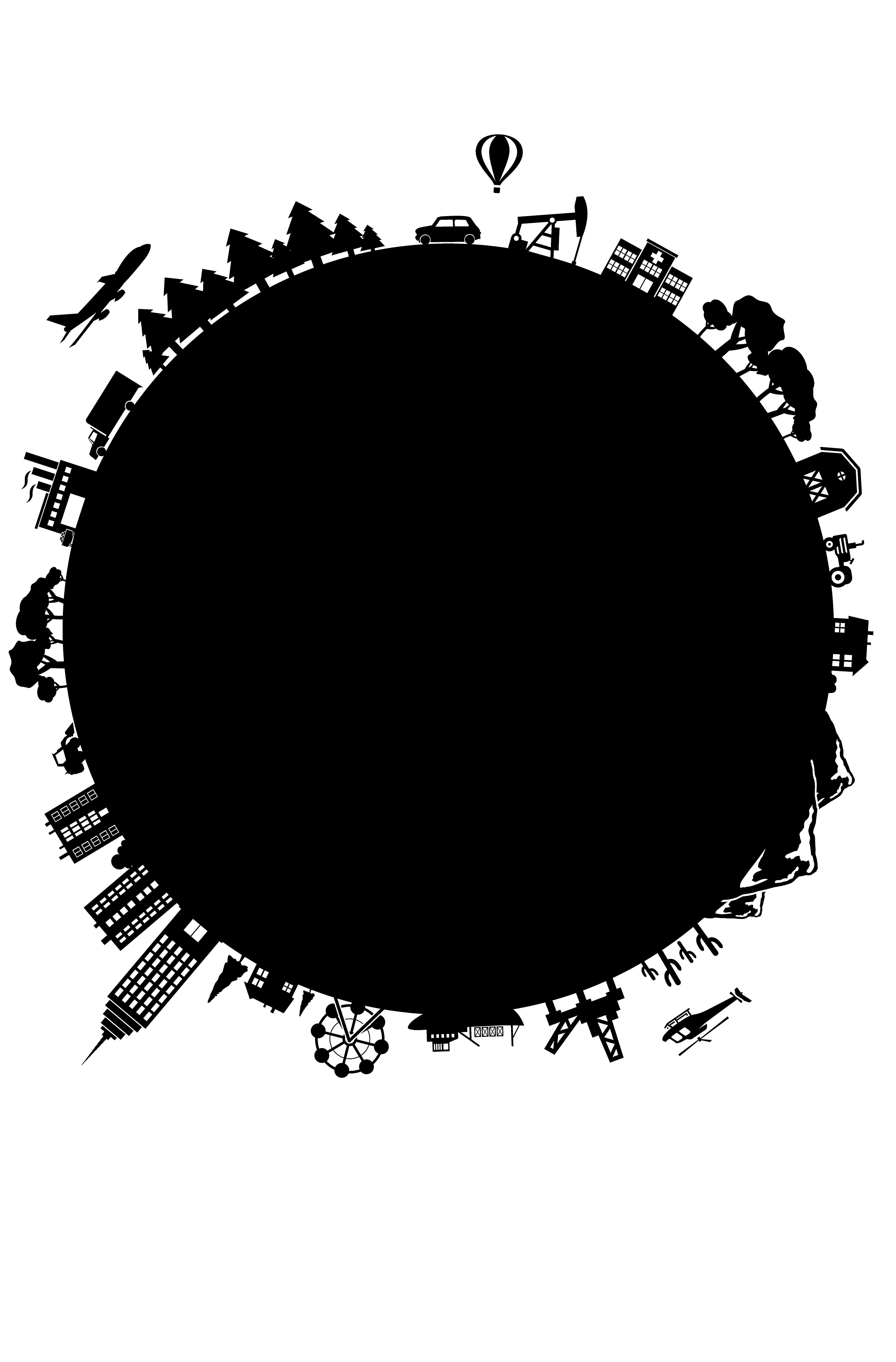 2
Arguing to 0 doesn’t work and isn’t honest
3
Arguing to 100 does work and is honest
Key stakeholders
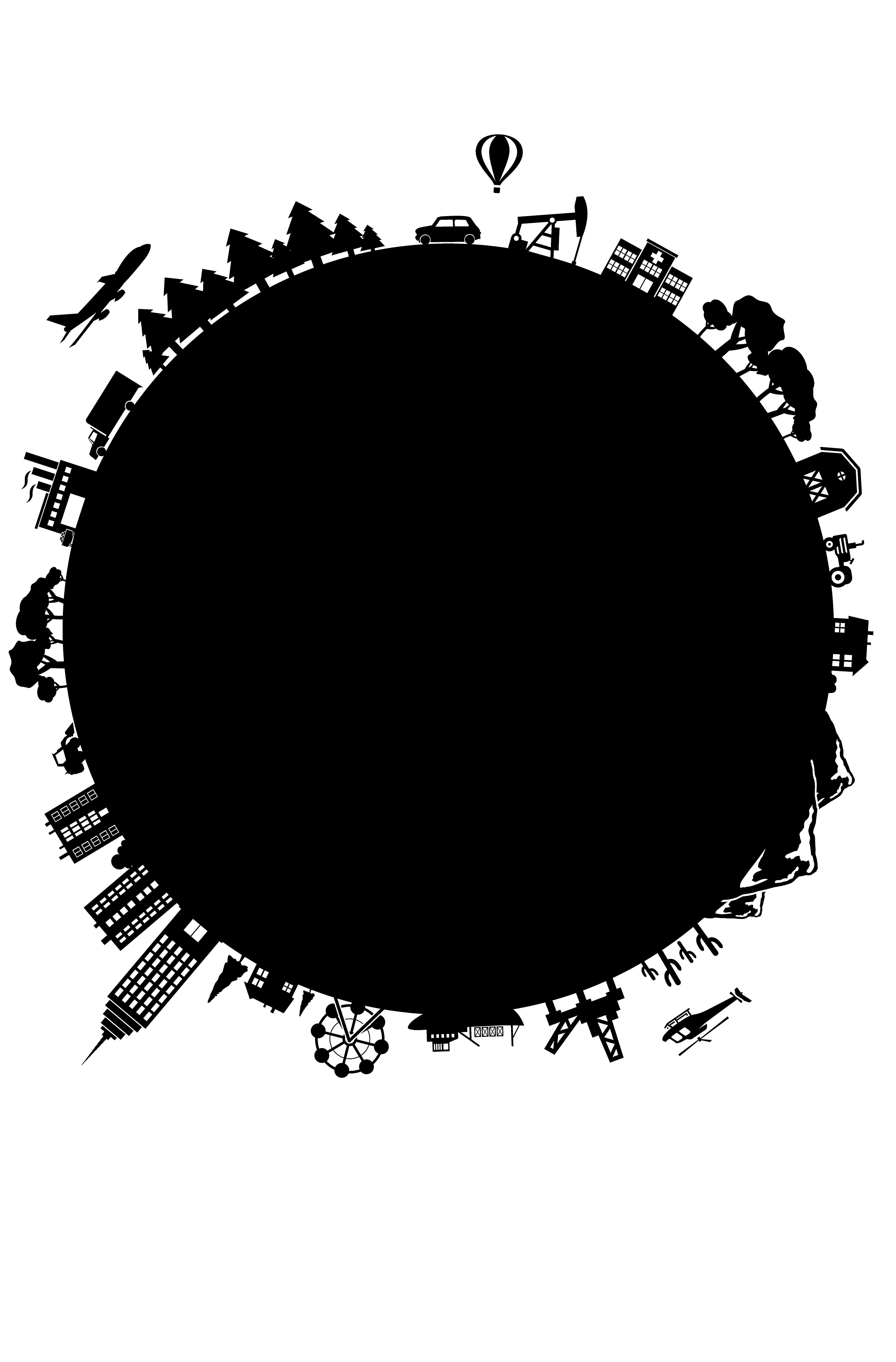 Investors
Board members
Employees
Communities
Voters
I want to see
Employees arguing to 100
Lobbyists arguing to 100
Executives arguing to 100
Politicians arguing to 100
“What next?”
Send me an email or hand me a business card. alex@alexepstein.com
 
I’ll follow up about:
 
Weekly email list: If you want you and your team to have arguments to 100 on new issues (plus a 30 part Energy Clarity course)
Speaking: If you want a great speaker to change the narrative to a key stakeholder group
Messaging solutions: If you want us to help create your messaging 
Champion: If you want to get personally involved in championing energy abundance and are willing to commit 1 hour a month